Getting Ready for Exascale Science
Rick Stevens
Argonne National Laboratory
University of Chicago
Outline
What we are doing at ANL 
BG/P and DOE’s Incite Program for allocating resources
Potential paths to Exascale Systems
How feasible are Exascale Systems?
What will they look like?
Issues with heirloom and legacy codes
How large is the body of code that is important?
What are strategies for addressing migration? 
Driving the development of next generation systems with E3 applications
We will need to sustain large-scale investments to make Exascale systems possible, how do we build the case?
Argonne Leadership Computing FacilityEstablished 2006. Dedicated to breakthrough science and engineering.
Computers
BGL: 1024 nodes, 2048 cores, 5.7 TF speed, 512GB memory
Supports development + INCITE
2008 INCITE
111 TF Blue Gene/P system
Fast PB file system
Many PB tape archive
2009 INCITE production
445 TF Blue Gene/P upgrade
8PB next generation file system
557TF merged system
BG/Q R&D proceeding 
Frequent design discussions
Simulations of applications
In 2004 DOE selected the ORNL, ANL and PNNL team based on a competitive peer review
ORNL to deploy a series of Cray X-series systems
ANL to deploy a series of IBM Blue Gene systems
PNNL to contribute software technology
Blue Gene/L at Argonne
Blue Gene/P Engineering Rendition
System
72 Racks
Rack
Cabled 8x8x16
32 Node Cards
1 PF/s
144 TB
Node Card
(32 chips  4x4x2)
32 compute, 0-4 IO cards
14 TF/s
2 TB
Compute Card
1 chip, 1x1x1
435 GF/s
64 GB
Chip
4 processors
13.9 GF/s
2 GB DDR
13.6 GF/s
8 MB EDRAM
Blue Gene/P is an Evolution of BG/L
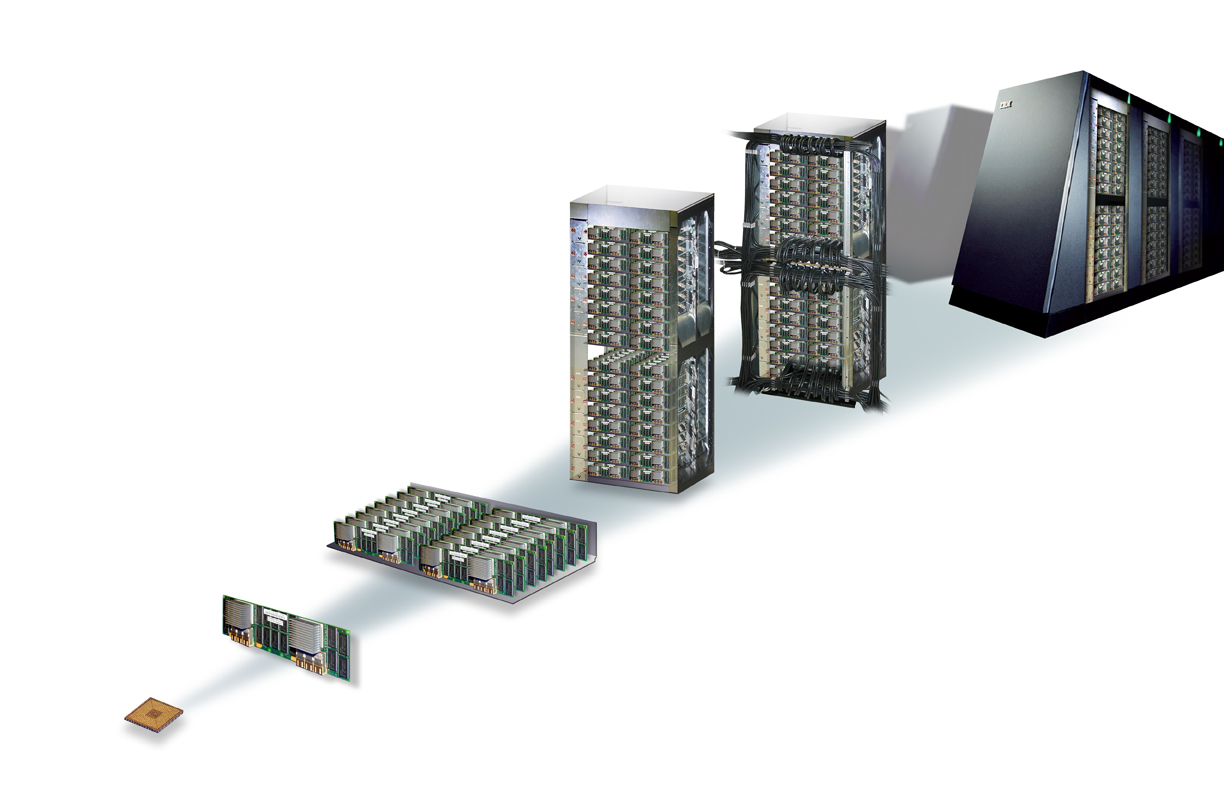 Processors + memory + network interfaces are all on the same chip.
Faster Quad core processors with larger memory
5 flavors of network, with faster signaling, lower latency
High packaging density
High reliability
Low system power requirements
XL compilers, ESSL, GPFS, LoadLeveler, HPC Toolkit
MPI, MPI2, OpenMP, Global Arrays
IBM Confidential
Blue Gene community knowledge base is preserved
Some Good Features of Blue Gene
Multiple links may be used concurrently
Bandwidth nearly 5x simple “pingpong” measurements
Special network for collective operations such as Allreduce
Vital (as we will see) for scaling to large numbers of processors
Low “dimensionless” message latency
Low relative latency to memory
Good for unstructured calculations
BG/P improves
Communication/Computation overlap (DMA on torus)
MPI-I/O performance
Smaller is Better
[Speaker Notes: Graph shows measured performance for halo exchange when implemented carefully (4x pingpong performance)
Reduce for 1 PF system based on 40000 MPI processes (40000 processors)

In table, small is always better]
Communication Needs of the “Seven Dwarves”
Torus
Tree/Combine
Algorithm
Scatter/Gather
Reduce/Scan
Send/Recv
Structured Grids
3, 5, 6, 11
Optional
XLB
X
Unstructured Grids
3, 4, 5, 6, 11
XLB
X
FFT
1, 2, 3, 4, 7, 9
Optional
X
Dense Linear Algebra
2, 3, 5
Not Limiting
Not Limiting
X
Sparse Linear Algebra
2, 3, 5, 6, 8, 11
X
X
Particles N-Body
1, 7, 11
Optional
X
X
Monte Carlo
4, 9
*
X
These seven algorithms taken from “Defining Software Requirements for Scientific Computing”, Phillip Colella, 2004
Molecular dynamics (mat)
 Electronic structure
 Reactor analysis/CFD
 Fuel design (mat)
 Reprocessing (chm)
 Repository optimizations
 Molecular dynamics (bio)
 Genome analysis
 QMC
 QCD 
 Astrophysics
Blue Gene
Advantage
Legend: Optional – Algorithm can exploit to achieve better scalability and performance.  Not Limiting – algorithm performance insensitive to performance of this kind of communication.  X – algorithm performance is sensitive to this kind of communication.  XLB – For grid algorithms, operations may be used for load balancing and convergence testing
[Speaker Notes: These seven algorithms taken from “Defining Software Requirements for Scientific Computing”, Phillip Colella, 2004]
1 PF BG/P
44 Couplets SAN Storage
72 racks
72K nodes
288TB RAM
576 I/O nodes
16 PB disk
264 GB/sec
Tape Libraries
8 libraries *
48 drives
150 PB
1Gb/s Enet
4xDDR IB
10Gb/s Enet
4Gb/s FC
Argonne Petascale System Architecture
Service Node
Cluster
Front End
Nodes
Infra. Support
Nodes
8
10
4
176 File Servers / Data Movers
176
8
352
10 Gb/s Switch Complex
66
66 Analytics Servers
576
1024 ports
48
3
6+1 Tape Servers
7
Firewall
* Tape capacity grows over lifetime of system
ESnet, UltraScienceNet,Internet2
In the BG/P generation like BG/L  the I/O Architecture is not tightly 
coupled to the compute fabric!
U.S. Department of Energy
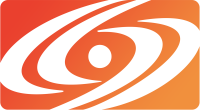 Office of Science
Since2004
DOE INCITE ProgramInnovative and Novel Computational Impact on Theory and Experiment
Solicits large computationally intensive research projects 
To enable high-impact scientific advances
Open to all scientific researchers and organizations
Scientific Discipline Peer Review
Computational Readiness Review
Provides large computer time & data storage allocations
To a small number of projects for 1-3 years
Academic, Federal Lab and Industry, with DOE or other support 
Primary vehicle for selecting Leadership Science Projects for the Leadership Computing Facilities
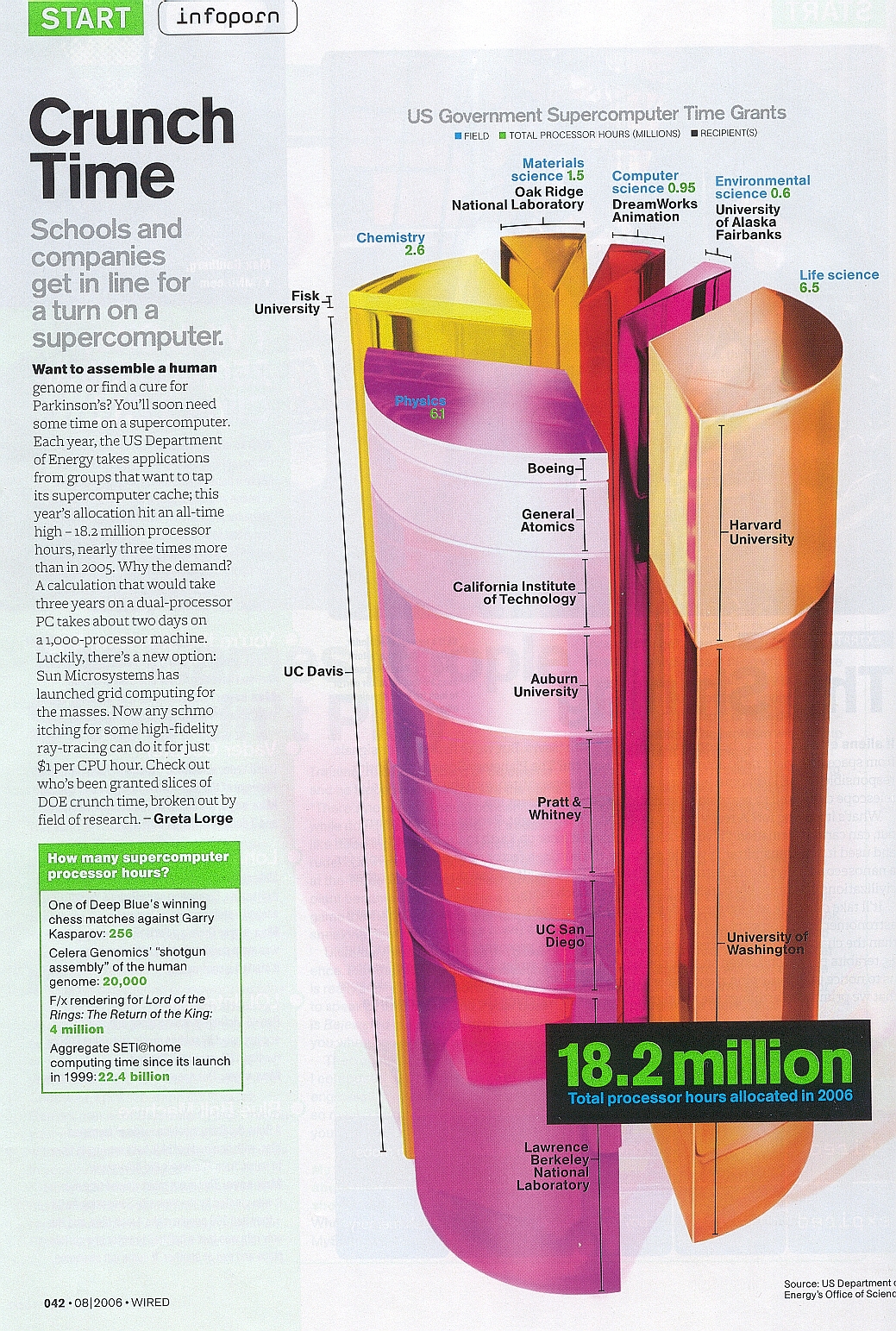 WIRED August, 2006
INCITE Awards in 2006
Theory and Computational Sciences Building
A superb work and collaboration environment for computer and computational sciences
3rd party design/build project
2009 beneficial occupancy
200,000 sq.ft.,  600+ staff 
Open conference center
Research Labs
Argonne’s library
Supercomputer Support Facility
Designed to support leadership systems (shape, power, weight, cooling, access, upgrades, etc.)
20,000 sq.ft. initial space
Expandable to 40,000+ sq.ft.
TCS Conceptual Design
Argonne Theory and Computing Sciences Building
A 200,000 sq ft creative space to do science, Coming Summer 2009
Supercomputing & Cloud Computing
Two macro architectures dominate large-scale (intentional) computing infrastructures (vs embedded & ad hoc)
Supercomputing type Structures
Large-scale integrated coherent systems
Managed for high utilization and efficiency
Emerging cloud type Structures
Large-scale loosely coupled, lightly integrated
Managed for availability, throughput, reliability
Top 500 Trends
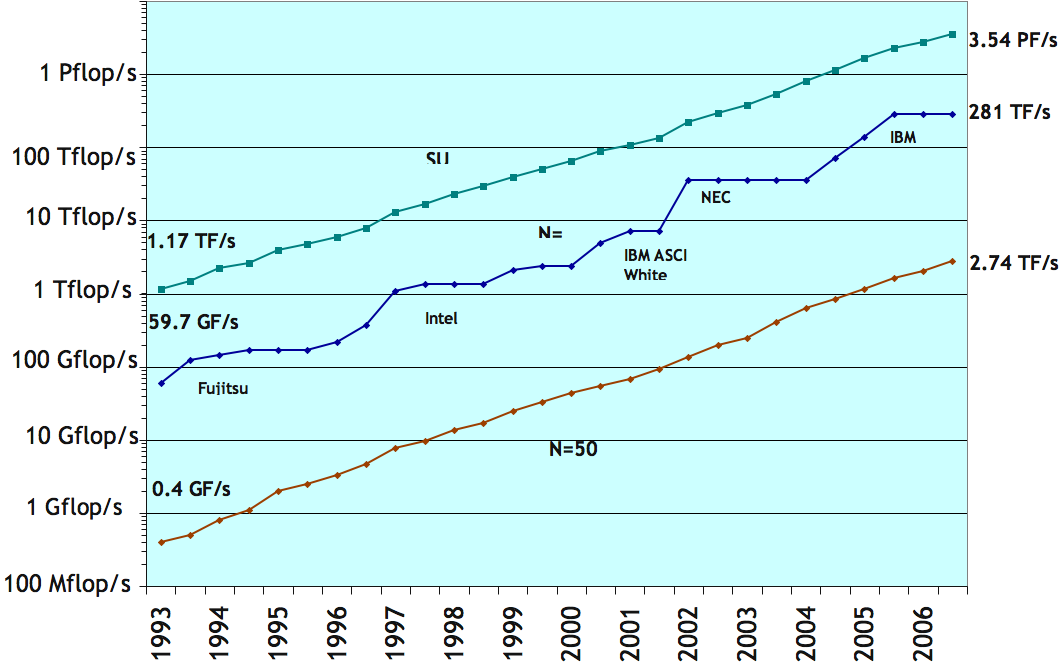 13
SiCortex Node Board
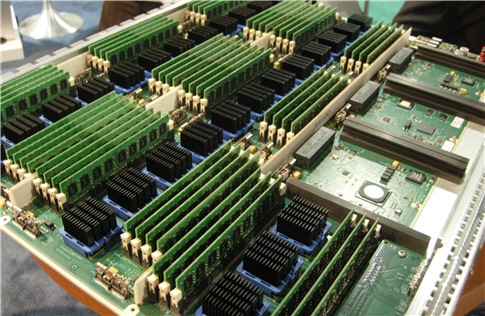 SiCortex Node Board
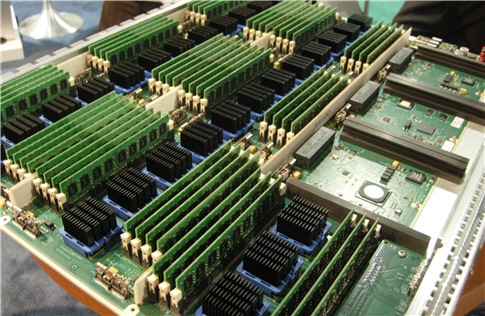 Low Power    600 mw core

72 cores in Deskside for $15K

All open source

Linux Everywhere
The NVIDIA Challenge and Opportunity
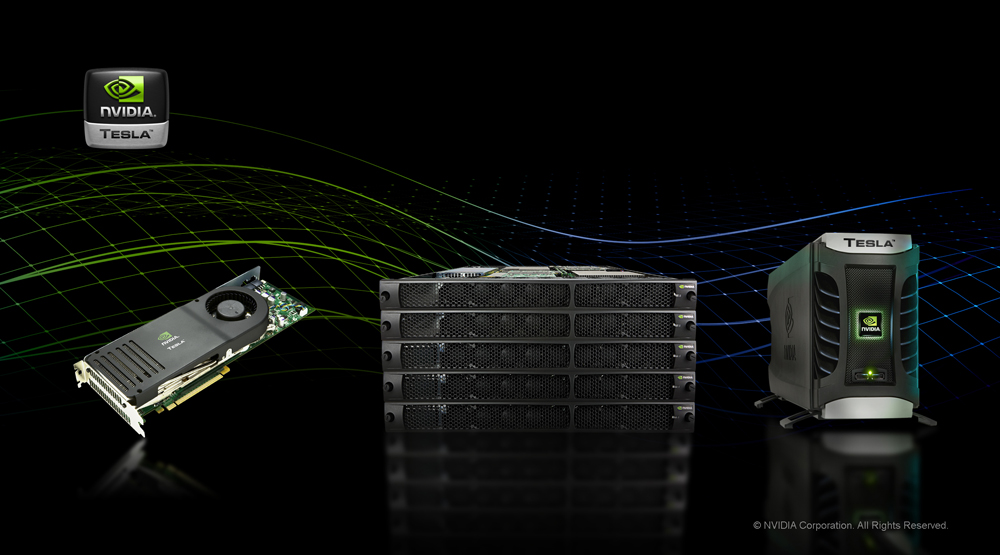 The NVIDIA Challenge and Opportunity
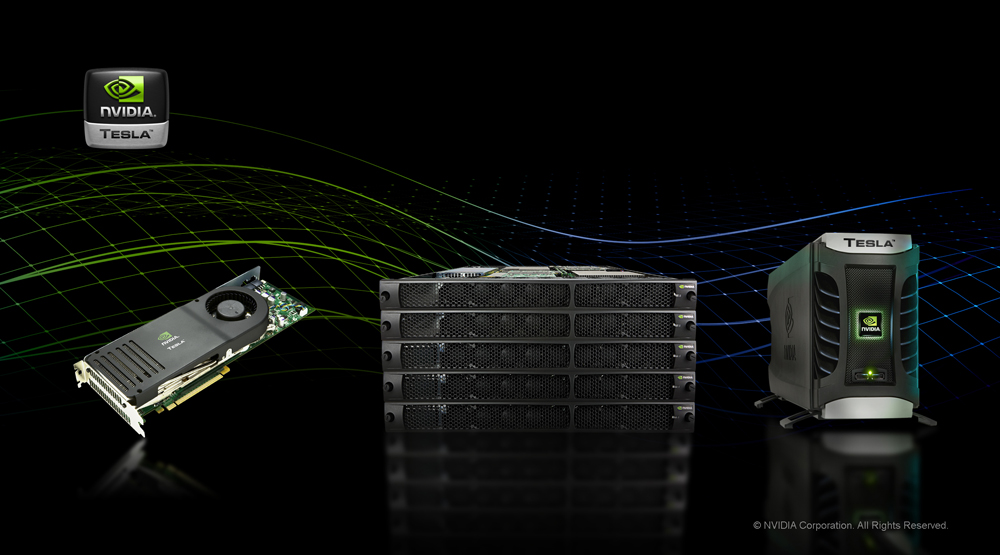 Potentially Easy Access to Teraflops 

Simple Programming Model

Requires Large Thread Counts

Proprietary Software Environment
Blue Gene L Node Cards
[Speaker Notes: node_card.jpg, 178%]
Blue Gene Node Cards
Fine Grain and Low Power

Existing Programming Model

Extremely Scalable

Mostly Open Software Environment
[Speaker Notes: node_card.jpg, 178%]
Looking to Exascale
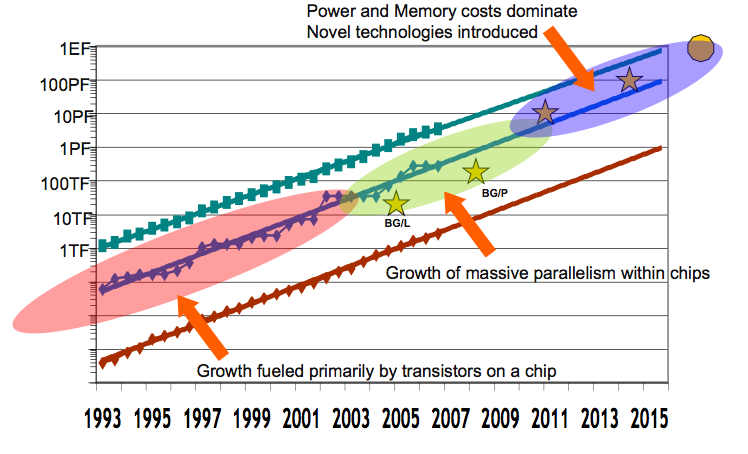 A Three Step Path to Exascale
E3 Advanced Architectures - Findings
Exascale systems are likely feasible by 20172 
10-100 Million processing elements (mini-cores) with chips as dense as 1,000 cores per socket, clock rates will grow slowly
3D chip packaging likely
Large-scale optics based interconnects
10-100 PB of aggregate memory
> 10,000’s of I/O channels to 10-100 Exabytes of secondary storage, disk bandwidth to storage ratios not optimal for HPC use
Hardware and software based fault management
Simulation and multiple point designs will be required to advance our understanding of the design space
Achievable performance per watt will likely be the primary metric of progress
E3 Advanced Architectures - Challenges
Performance per watt -- goal 100 GF/watt of sustained performance  10 MW Exascale system
Leakage current dominates power consumption
Active power switching will help manage standby power
Large-scale integration -- need to package 10M-100M cores, memory and interconnect < 10,000 sq ft
3D packaging likely, goal of small part classes/counts
Heterogenous or Homogenous cores?
Mini cores or leverage from mass market systems
Reliability -- needs to increase by 103 in faults per PF to achieve MTBF of 1 week
Integrated HW/SW management of faults
Integrated programming models (PGAS?) 
Provide a usable programming model for hosting existing and future codes
Top Pinch Points
Power Consumption 
Proc/mem, I/O, optical, memory, delivery 
Chip-to-Chip Interface Scaling (pin/wire count)
Package-to-Package Interfaces (optics)
Fault Tolerance (FIT rates and Fault Management)
Reliability of irregular logic, design practice
Cost Pressure in Optics and Memory
Failure Rates and Reliability of Large Systems
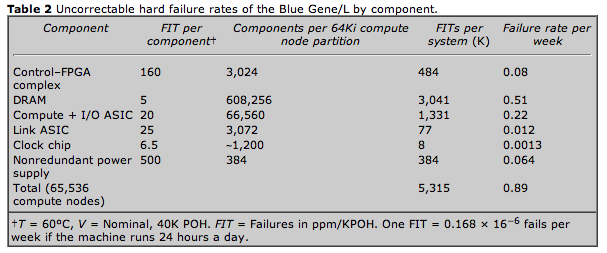 Theory
Experiment
Programming Models: Twenty Years and Counting
In large-scale scientific computing today essentially all codes are message passing based (CSP and SPMD)
Multicore is challenging the sequential part of CSP but there has not emerged a dominate model to augment message passing
Need to identify new programming models that will be stable over long term
Quasi MainstreamProgramming Models
C, Fortran, C++ and MPI, CHARM++
OpenMP, pthreads
CUDA, RapidMind
Clearspeeds Cn
PGAS (UPC, CAF, Titanium)
HPCS Languages (Chapel, Fortress, X10)
HPC Research Languages and Runtime
HLL (Parallel Matlab, Grid Mathematica, etc.)
Little’s Law of High Performance Computing
Assume:
Single processor-memory system.
Computation deals with data in local main memory.
Pipeline between main memory and processor is fully utilized.  

Then by Little’s Law, the number of words in transit between CPU and memory (i.e. length of vector pipe, size of cache lines, etc.) 
	=  memory latency  x  bandwidth.

This observation generalizes to multiprocessor systems: 
	concurrency = latency  x  bandwidth, 
	where “concurrency” is aggregate system concurrency, and “bandwidth” is aggregate system memory bandwidth.

This form of Little’s Law was first noted by Burton Smith of Tera.
This slide stolen from David Bailey
Million Way Concurrency Today
Little’s law driven need for concurrency
To cover latency in memory path
Function of aggregate memory bandwidth and clock speed
Independent of technology and architecture to first order
Mainstream CPUs (e.g. x86, PPC, SPARC)
8-16 cores, 4-8 hardware threads per core, 
Total system with 103 – 105 nodes => 32K – 12M threads
BG/P example at 1 PF 72 x 4K = 300,000 (but each thread has to do 4 ops/clock) =>  1.2M ops per clock 
GPU based cluster (e.g. 1000 Tesla 1 U nodes)
3 x 128 cores x (32-96) threads per core x 1000 nodes = 12M – 36M threads
Lessons Learned from Terascale to Petascale
The early adopters almost always self identify
Approximately 1/3 of the petascale codes didn’t exist 10 years ago
Most of them did exist but required considerable investment, new implementation and tuning
The simplest path forward (pure MPI) was the path of least resistance for most code groups
The challenges moving forward are likely to be slightly different
Existing Body of Parallel Software
How many existing HPC science and engineering codes scale beyond 1000 processors?
My estimate is that it is less than 1000 world wide
Top users at NERSC, OLCF and ALCF < 200 groups
It appears likely that the bulk of cycles on Top500 are used in capacity mode with the exception of a sites with policies that enforce capability runs 
How quickly are new codes being generated?
Ab initio development
Migration and porting from previous generations
There are different choices faced by large-established projects and personal explorations of new technologies
Number of Processors In the Top500
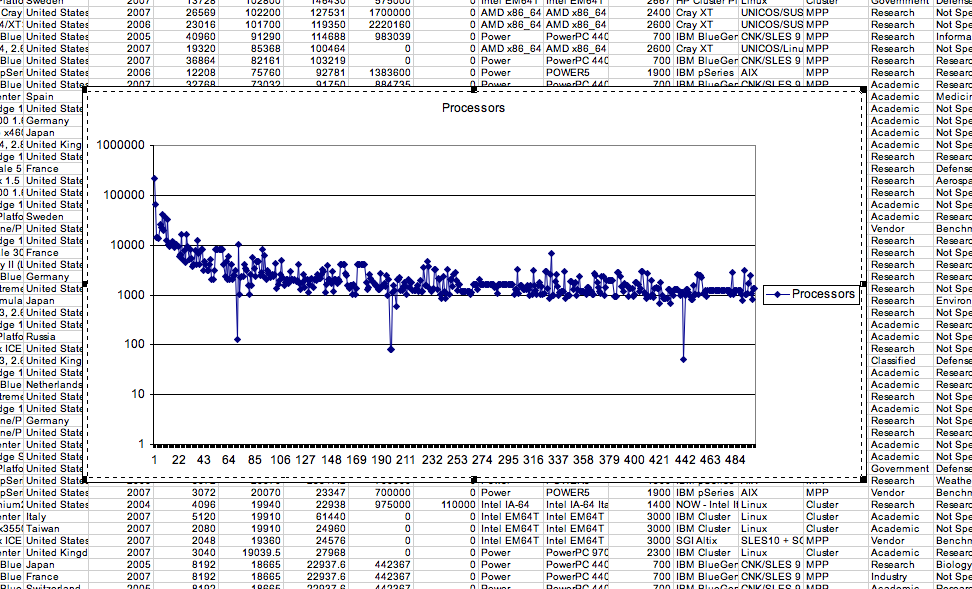 NERSC 2007 Rank Abundance
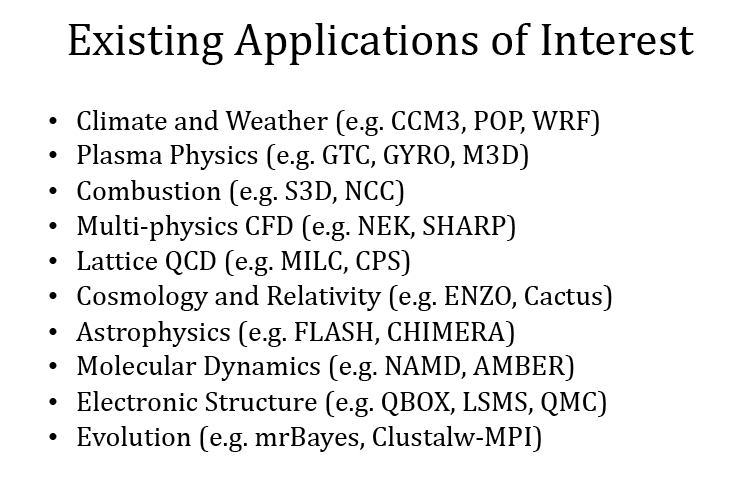 Driver Applications:Basic Science and Emerging
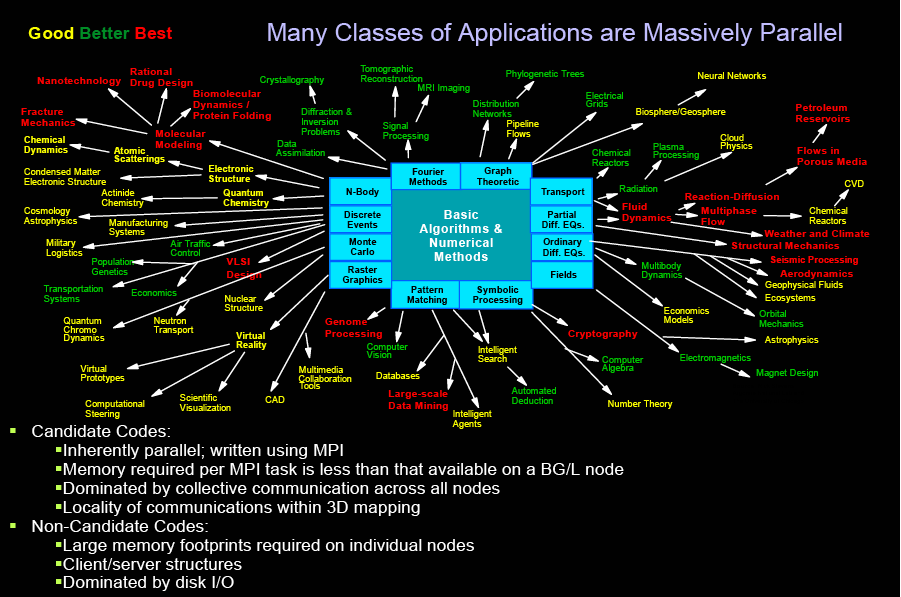 How Quickly Can A New Architecture Be Adopted?
Applied Mathematics and Computer Science are Essential to Advancing Science
 Programming models are needed for million way concurrency and beyond
 New classes of algorithms are needed that have better scaling properties
 Systems software is needed to make systems stable and usable
 New concepts are needed that enable whole new communities to access leadership class computing
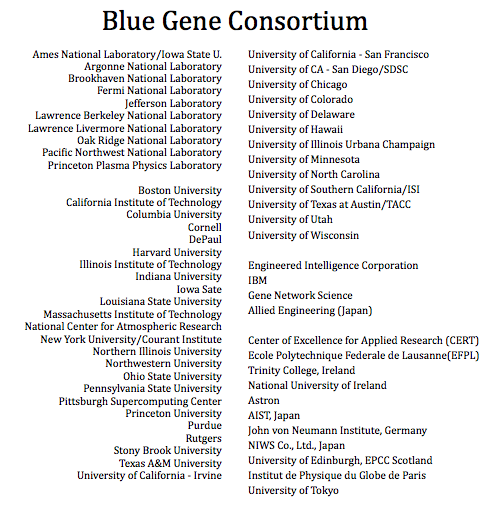 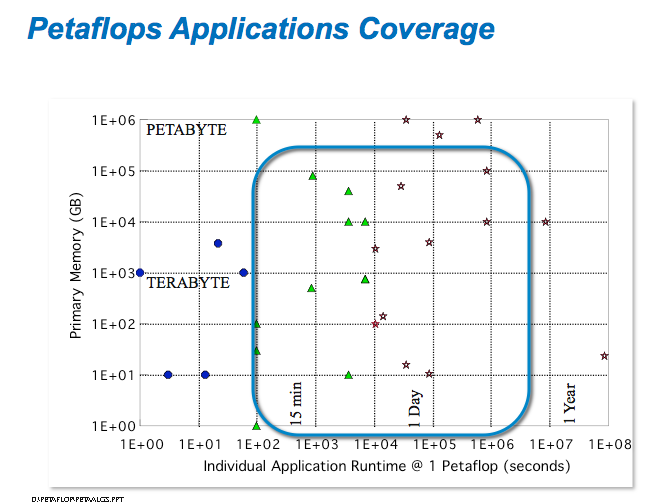 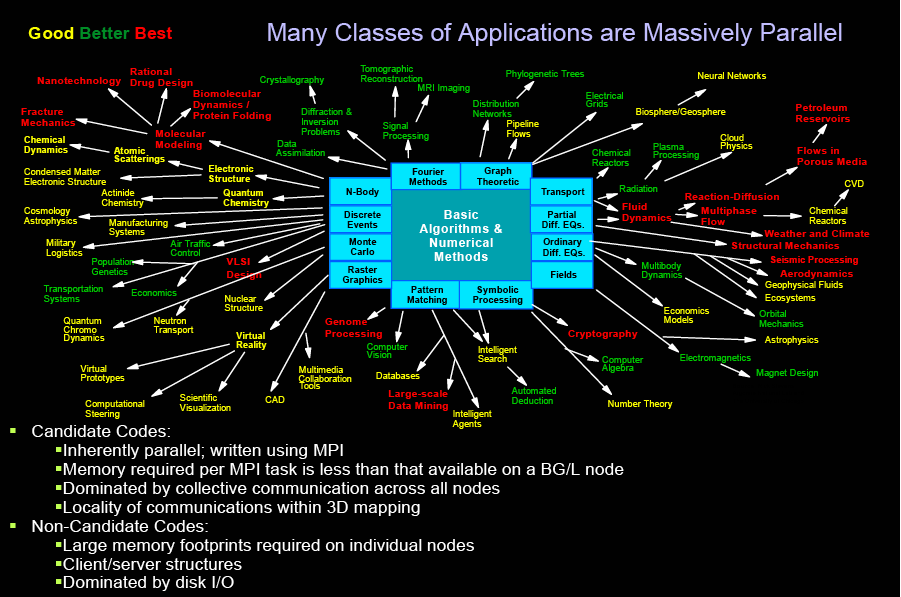 Example Applications Ported to BG/L and BG/P
How fast can a community adopt a new machine architecture ?
Humanity’s Top Ten Problemsfor next 50 years
ENERGY
WATER
FOOD
ENVIRONMENT 
POVERTY
TERRORISM  &  WAR
DISEASE
EDUCATION
DEMOCRACY
 POPULATION
2007 	  7  	Billion People
2050	 8-10   	Billion People
Richard Smalley’s Top Ten List
The Grid - the Triumph of 20th Century Engineering
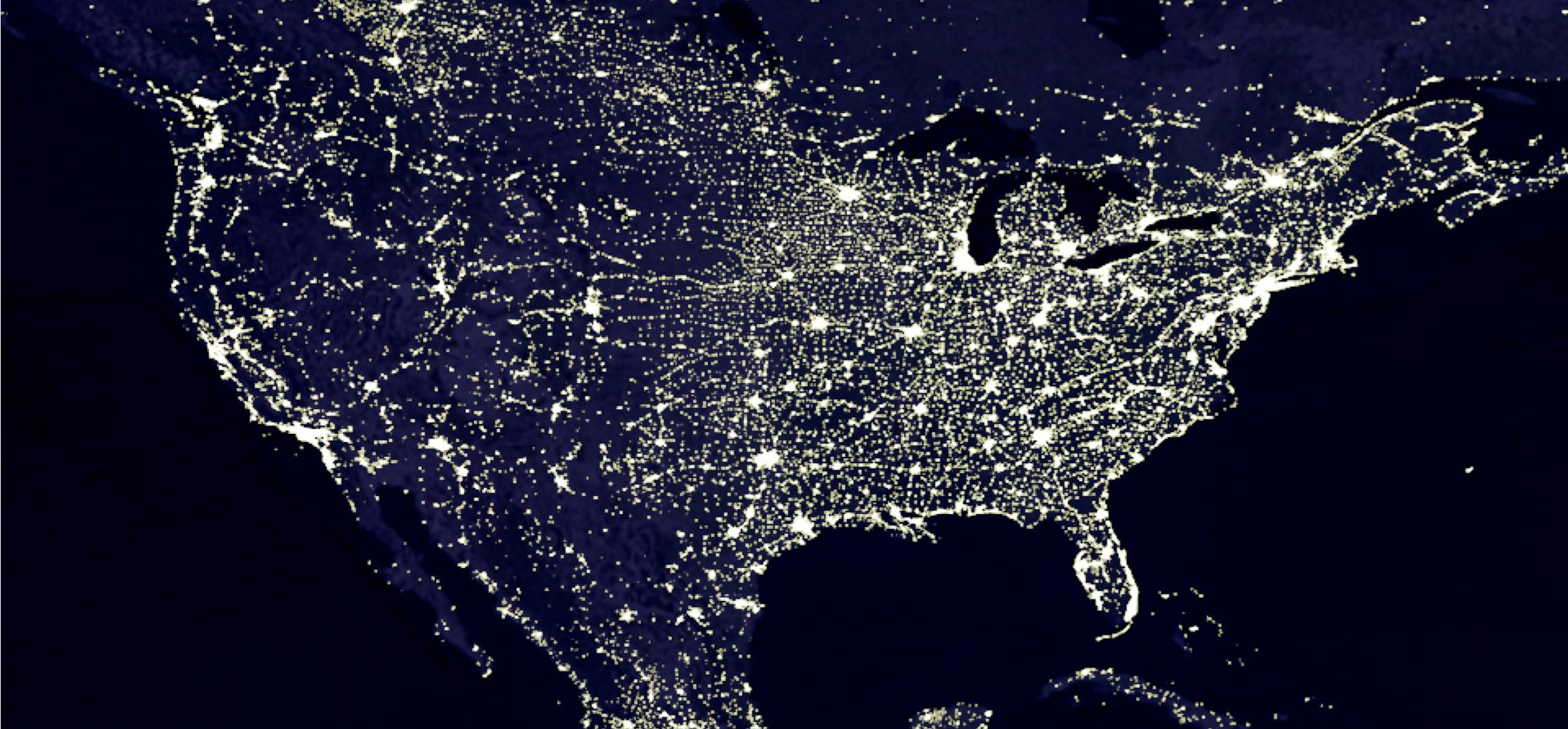 clean versatile power everywhere, at the flick of a switch
38
Energy Flows in 2005
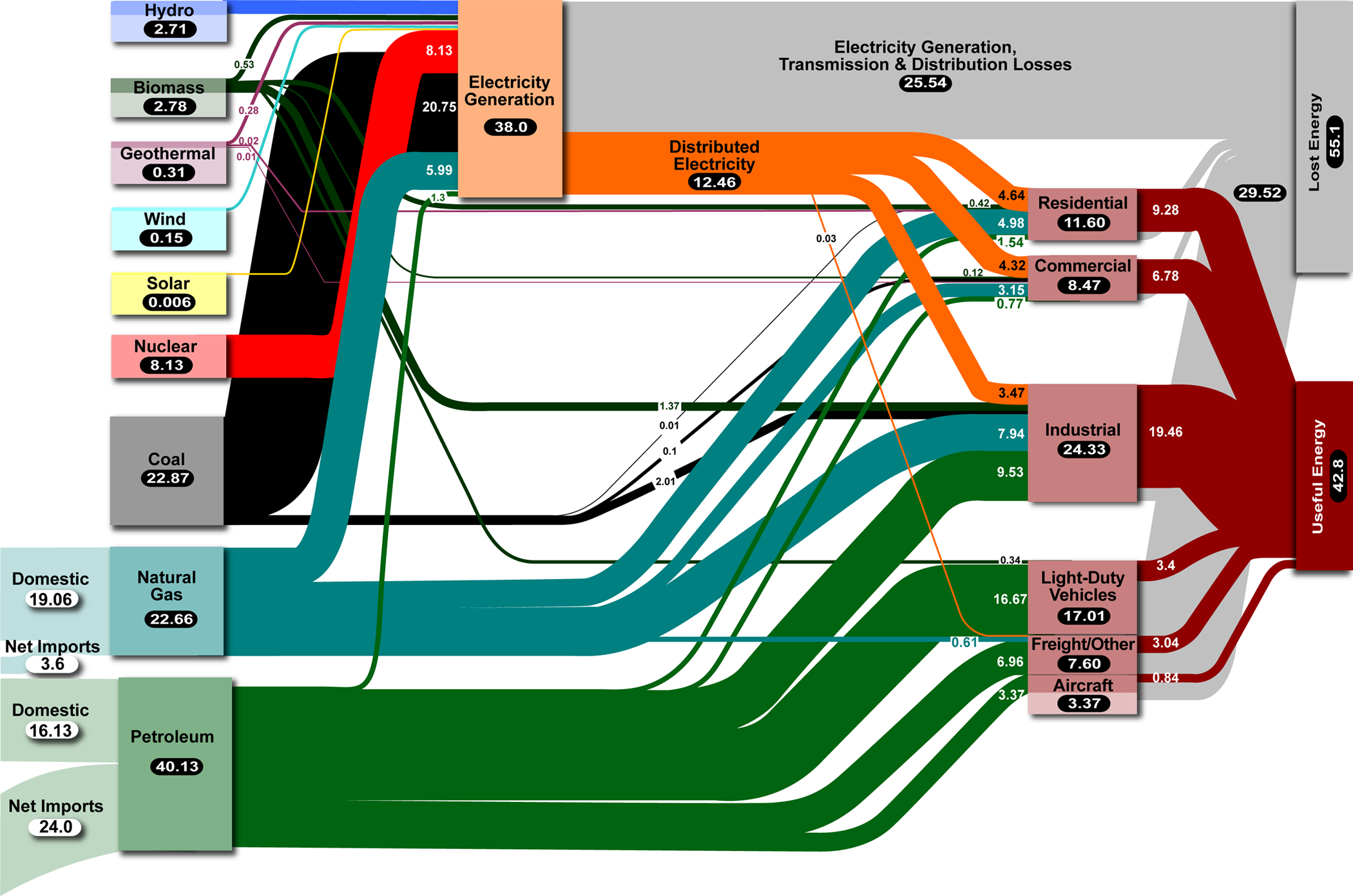 in quads = 1015 Btu
Lawrence Livermore National Laboratory
http://eed.llnl.gov/flow/
complex system: many interacting degrees of freedom
39
2001-2005 mean ∆Tavg above 1951-80 base, °C
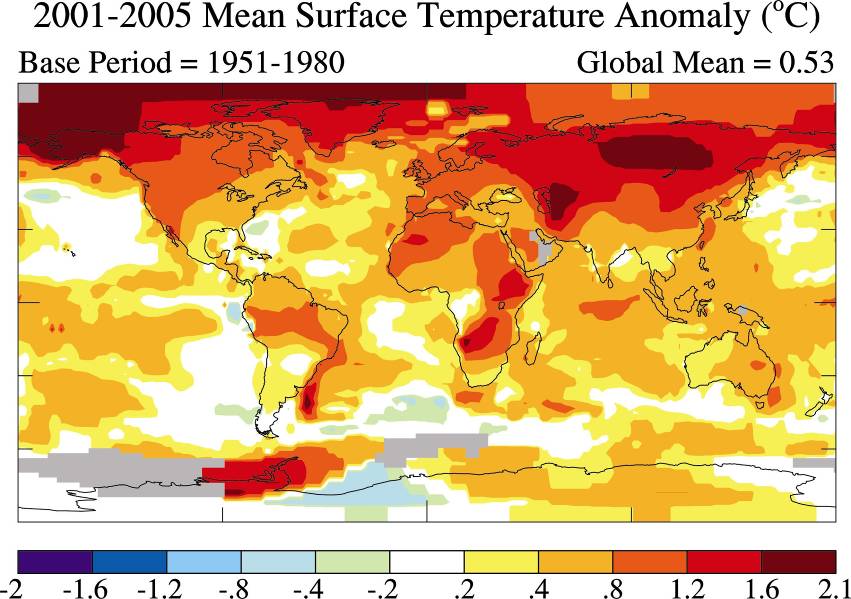 Temperature increases are nonuniform:  higher mid-continent, highest of all in far North.  (These are observations, not modeling results.)
J. Hansen et al., PNAS 103: 14288-293 (26 Sept 2006)
Sustained
Interruptions
33%
$52.3 B
$26.3 B
Momentary
Interruptions
67%
The 21st Century: A Different Set of Challenges
efficiency
lost energy
reliability
power quality
capacity
growing electricity uses growing cities and suburbs
high people / power density
urban power bottleneck
average
power loss/customer
(min/yr)
         US  	    214
         France   53
         Japan      6
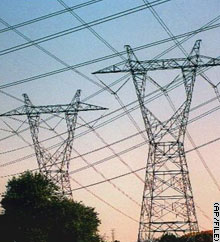 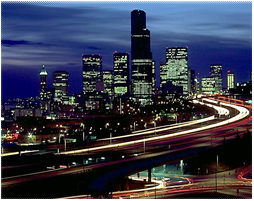 62% energy lost in 
production / delivery

8-10% lost in grid

40 GW  lost (US)
~ 40 power plants

2030: 60 GW lost (US)
340 Mtons CO2
2030 
50% demand growth (US)
100% demand growth (world)
$79 B economic loss (US)
LaCommare & Eto, Energy 31, 1845 (2006)
41
The Energy Alternatives
Fossil
Nuclear
Renewable
Fusion
solar, wind, hydroelectric
ocean tides and currents
biomass, geothermal
energy gap
~ 14 TW by 2050
~ 33 TW by 2100
10 TW = 10,000 1 GW power plants
1 new power plant/day for 27 years
China: 1 GW / week
no single solution
diversity of energy sources required
42
There are more than 7 wedges to choose from:  Here are 15 candidates.
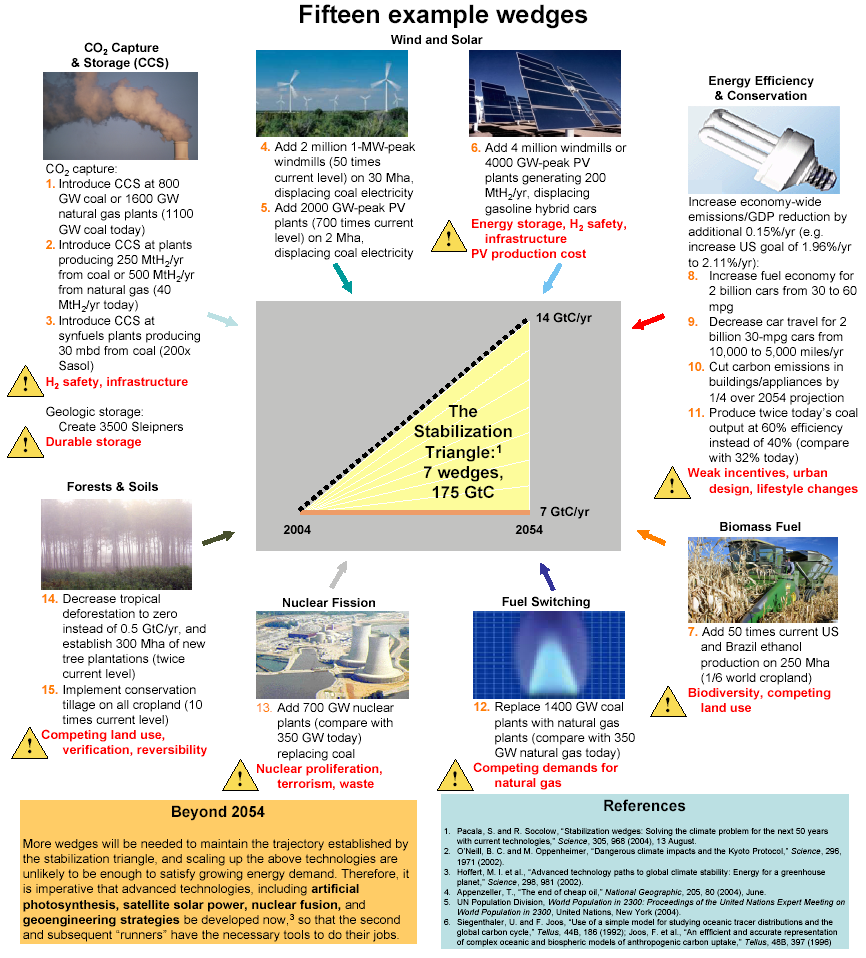 Modeling and Simulation at the Exascale for Energy and the Environment
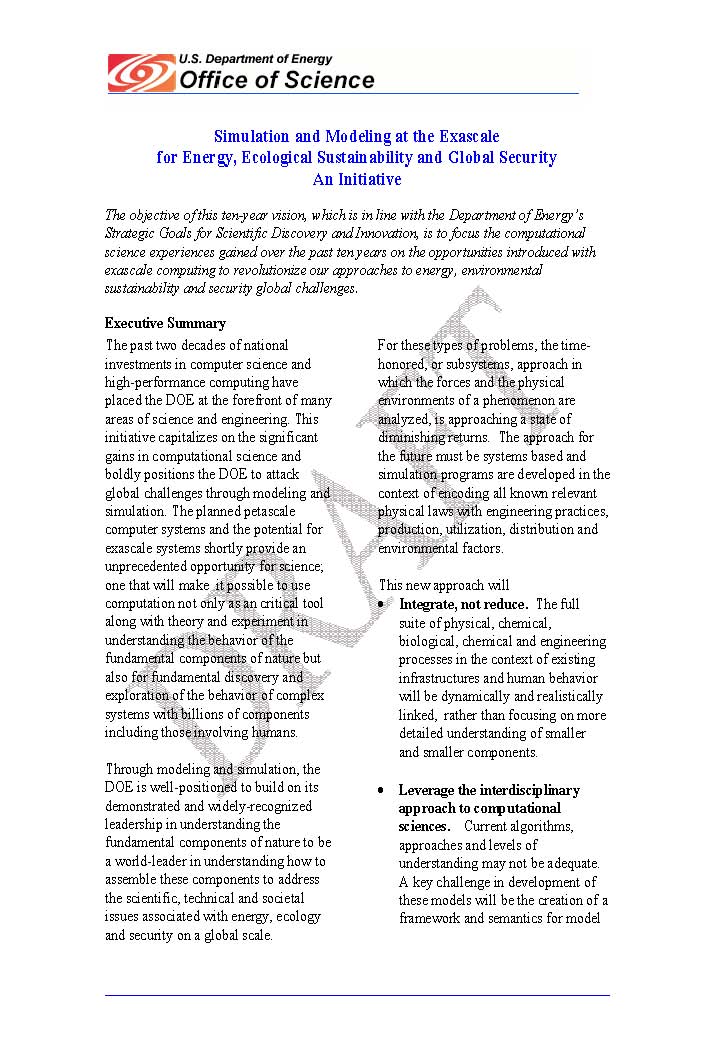 The objective of this ten-year vision, which is in line with the Department of Energy’s Strategic Goals for Scientific Discovery and Innovation, is to focus the computational science experiences gained over the past ten years on the opportunities introduced with exascale computing to revolutionize our approaches to energy, environmental sustainability and security global challenges.
Based on this initial white paper, ANL, LBNL, and ORNL organized the community input process in the form of three town hall meetings.
ASCAC Meeting, Washington D.C., August 15, 2007
Planning for the Exascale Future!
During the spring of 2007
Argonne, Berkeley and Oak Ridge held three Townhall meetings to chart
future directions

  Exascale Computing Systems
 Hardware Technology
 Software and Algorithms
 Scientific Applications
  Energy
 Combustion
 Fission and Fusion
 Solar and Biomass
 Nanoscience and Materials 
  Environment
 Climate Modeling
 Socio-economics
 Carbon Cycle
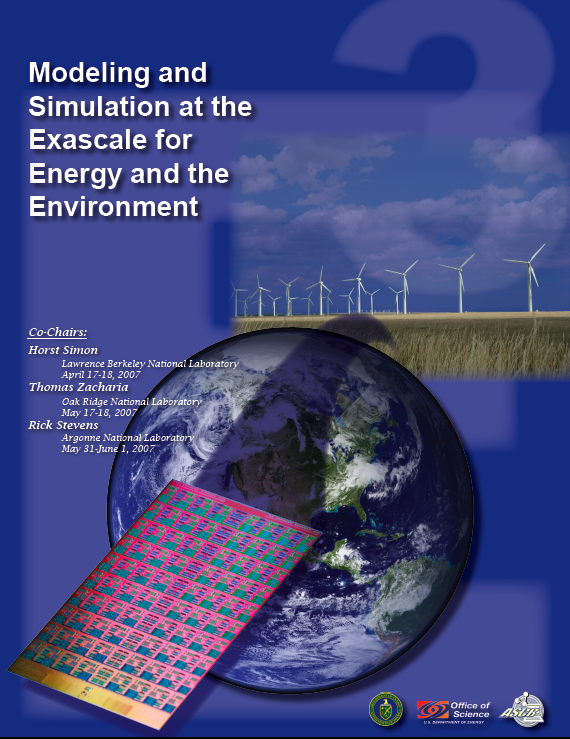 The Economic Systems Sit Within the Physical Environment
Air
Ecosystems
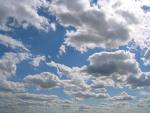 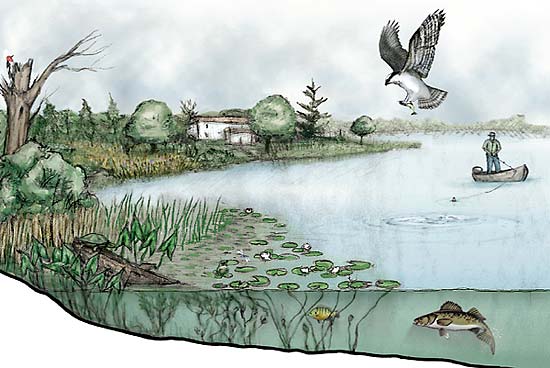 Water
Land
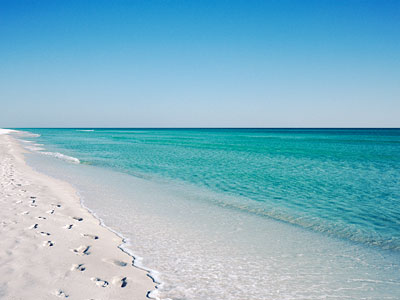 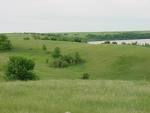 46
The Opportunity
Attack global challenges through modeling and simulation
Planned petascale and the potential exascale systems provide an unprecedented opportunity
Beyond computation as an critical tool along with theory and experiment
Understanding the behavior of the fundamental components of nature 
Fundamental discovery and exploration of complex systems with billions of components including those involving humans
ASCAC Meeting, Washington D.C., August 15, 2007
Petascale Geoscience
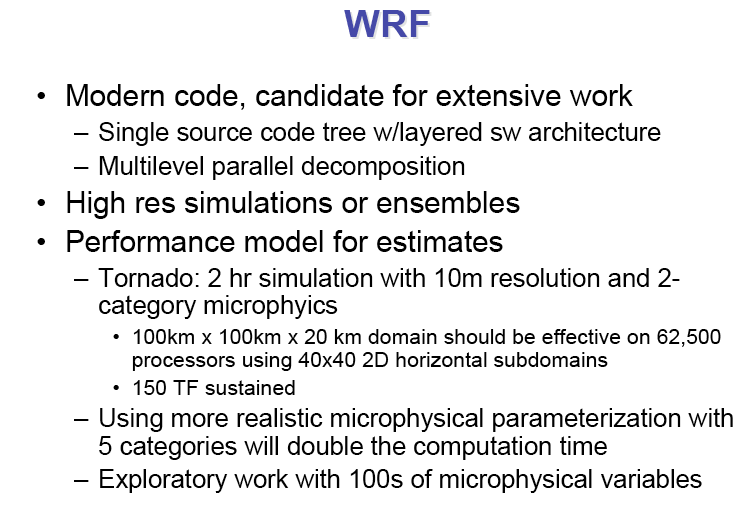 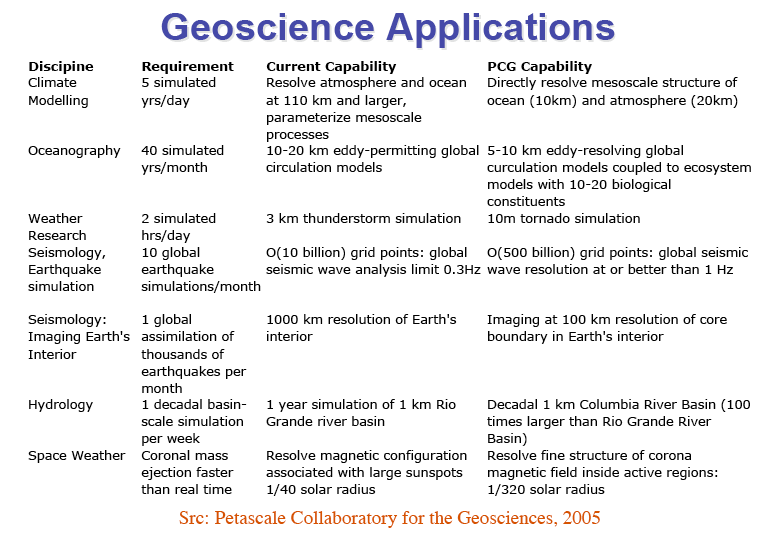 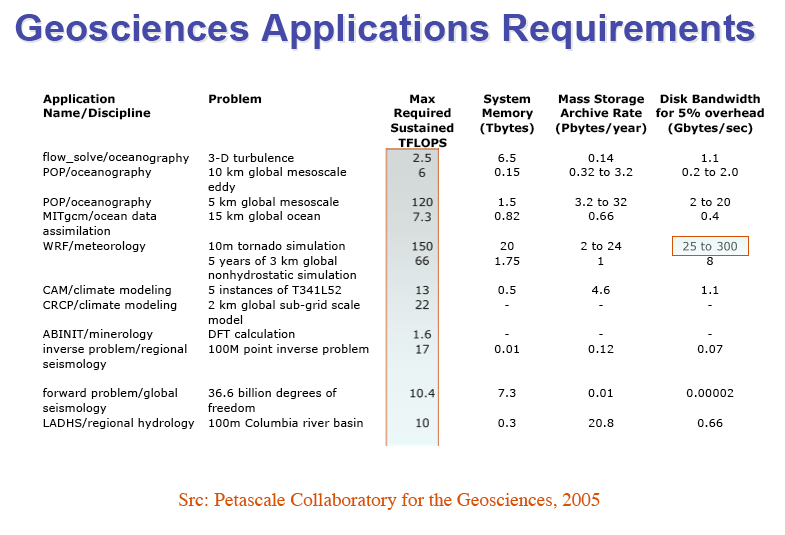 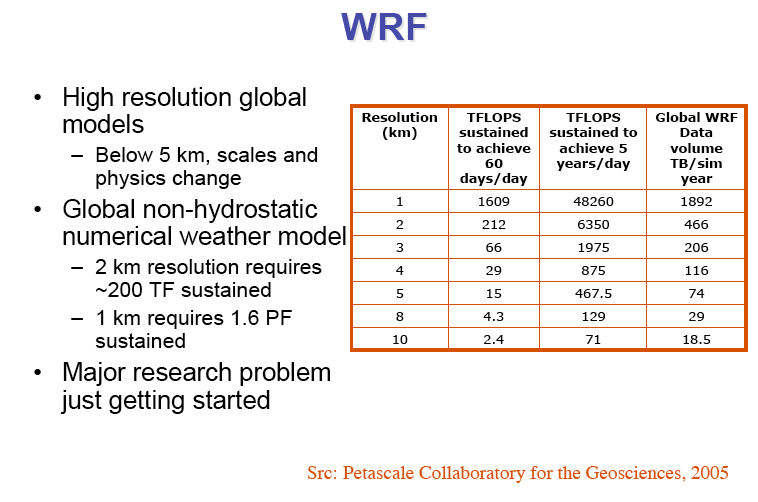 Reliable Climate Forecasts from Next Generation Earth System Models
Key Challenges
High certainty forecasts for the next few decades
Long term forecasts relevant to regional/community scales 
Urgent Questions for Petascale to Exascale Simulations
Carbon sequestration option models
Systems understanding of carbon-climate coupling
Triggering mechanisms for extreme weather shifts
Stability/sustainability of tropical rainforests and polar ice caps
Sustainability of sea and land/ agricultural ecosystems
Trajectory of Climate Model Developments
From Earth System Modeling to Computational Socio-Economics
Earth system modeling has progressed to a point where there is considerable confidence in predictions of continental- and global-scale climate changes over the next 100 years [IPCC 2007]
Integrated modeling of the social, economic, and environmental system with an extensive treatment of couplings among these different elements and consequent nonlinearities and uncertainties would have great impact.
Computational limitations have prevented existing models from including substantial regional and sectoral disaggregation, dynamic treatment of world economic development and industrialization, and detailed accounting for technological innovation, industrial competition, population changes and migration.
Impact of Socio-Economic Modeling
Emergence of petascale and prospect of exascale computers enable a fully integrated treatment of diverse factors. 
Models have potential to transform understanding of socio-economic-environmental interactions.
How will climate change impact energy demand and prices?
How will nonlinearities, thresholds, and feedbacks impact both climate and energy supply?
How will different adaptation and mitigation strategies effect energy supply and demand, the economy, the environment, etc.?
How can computational approaches help identify good strategies for R&D, policy, and technology adoption under conditions of future uncertainty?
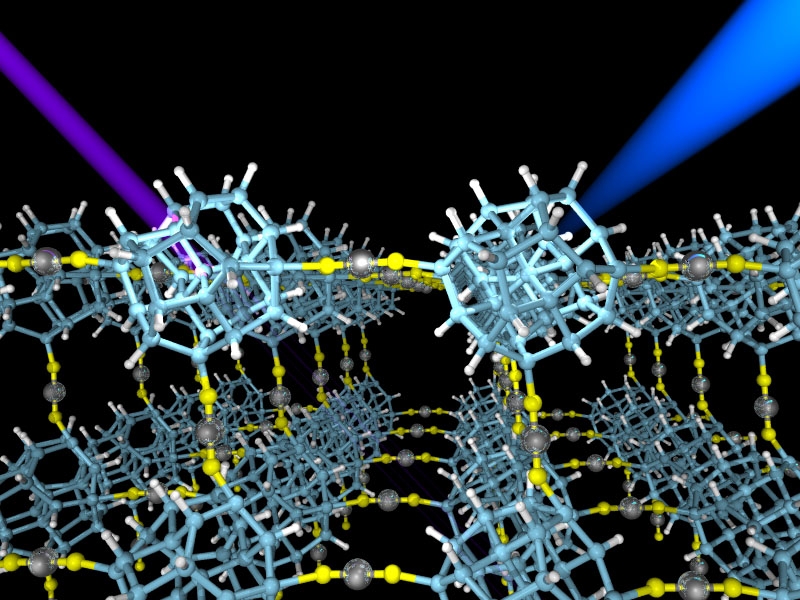 Nanoscale Materials by Design
Major challenges in nano/materials science
Numerical approximations and models for accurate physics and properties
Integrated diverse models to simulate the whole system or process
Large-scale systems (>100K atoms) and long duration dynamics (nanoseconds or microseconds)
Requires both computers larger than petascale and algorithms with better scaling with problem size
	Today’s O(N3) DFT methods will be limited to ~50K atom single point electronic structures on petaflops
Addressing these issues opens many valuable design avenues
Optimal materials for dense hydrogen storage
Inexpensive, efficient and environmentally benign solar cells
Nanostructured data storage
Bio-nano electronics
These problems each have very large parameter spaces, so design optimizations take many runs
Petascale Molecular Modeling
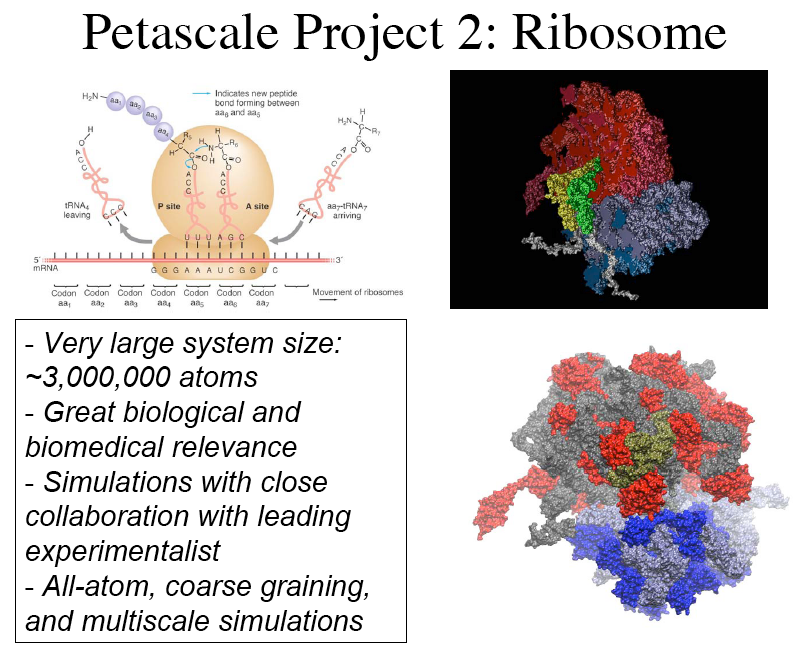 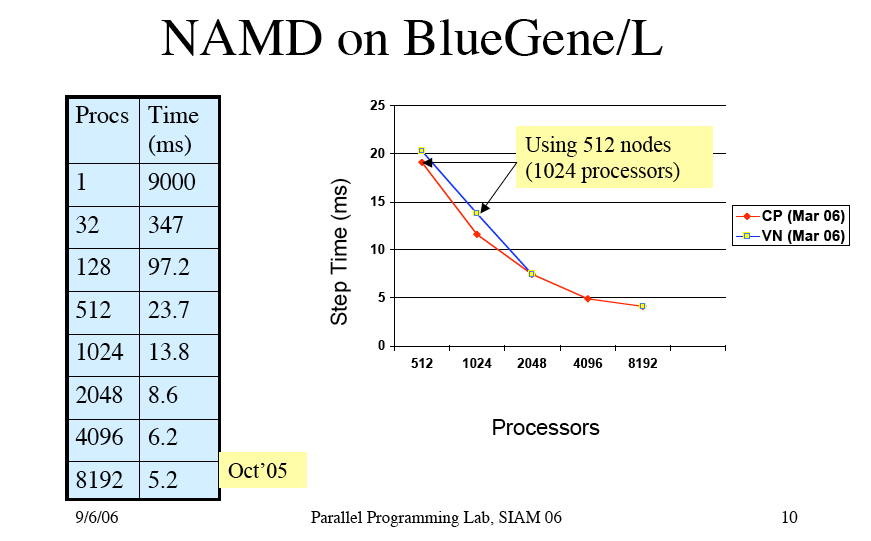 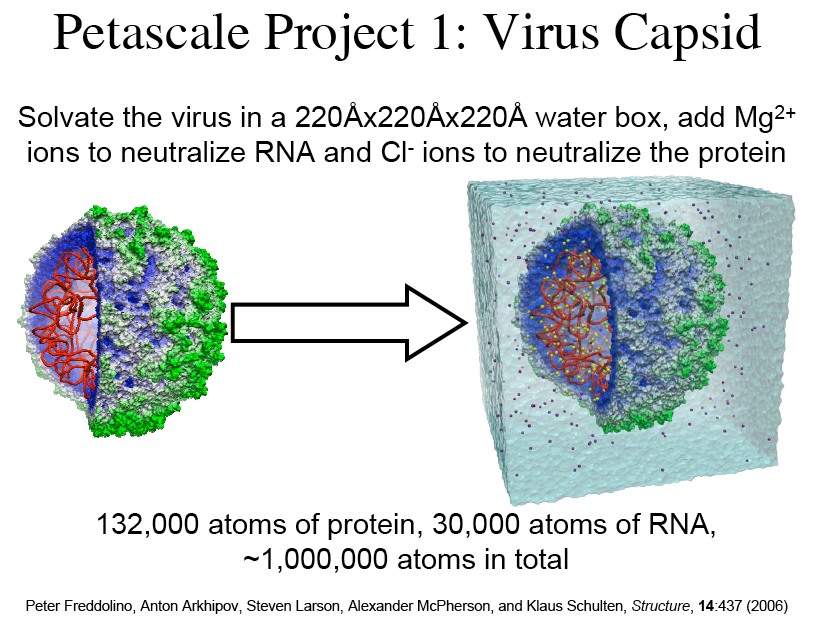 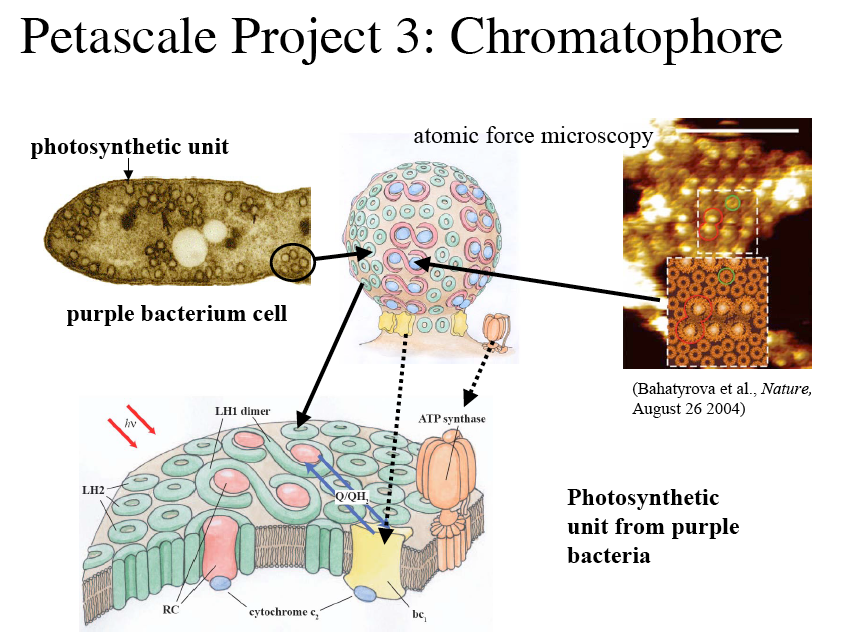 Petascale Impact on Biological Theory
Potential high impact on theory development
The ability to run large-scale simulations that can capture non-trivial variation in an evolutionary process could have a dramatic impact on our ability to move from qualitative to quantitative theory in biology
Software readiness for petascale systems
While physical process oriented software is on a trajectory to achieve scalable performance on petascale systems, agent based evolution and ecosystem modeling environments are lagging far behind
Data analysis and bioinformatics environments are in the middle, hindered in part by the lack of data intensive infrastructure
Capability and capacity computing estimates
First principles MD and QM simulations have enormous computing requirements, but perhaps limited impact on large-scale theory
Agent based simulations have not been effective scoped
Related experimental support is needed
Validation experiments driven by the simulation and modeling will be required
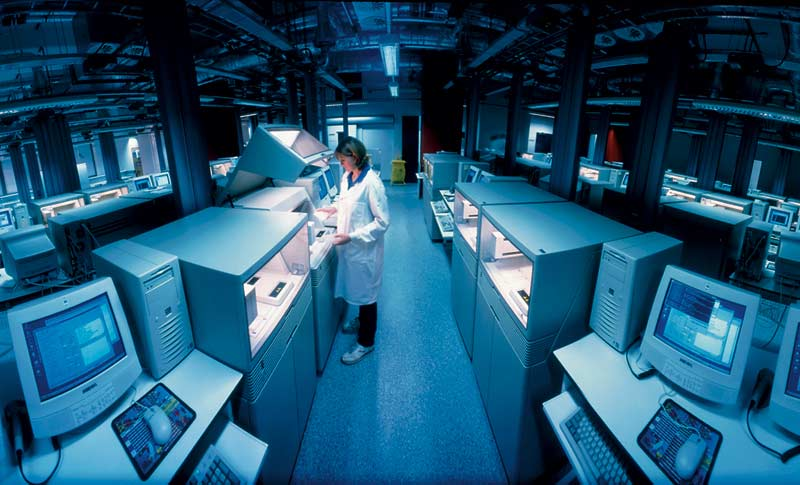 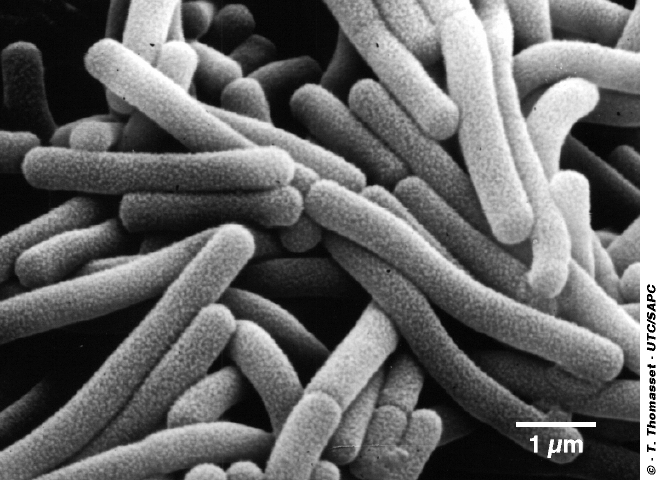 An Integrated View of Modeling, Simulation, Experiment, and Bioinformatics
Problem
Specification
Modeling and 
Simulation
Analysis &
Visualization
Integrated
Biological
Databases
Bioinformatics
Analysis
Tools
Experimental
Design
High-throughput
Experiments
Analysis &
Visualization
Six Open Problems in Basic Biology Where Computing Can Have an Impact
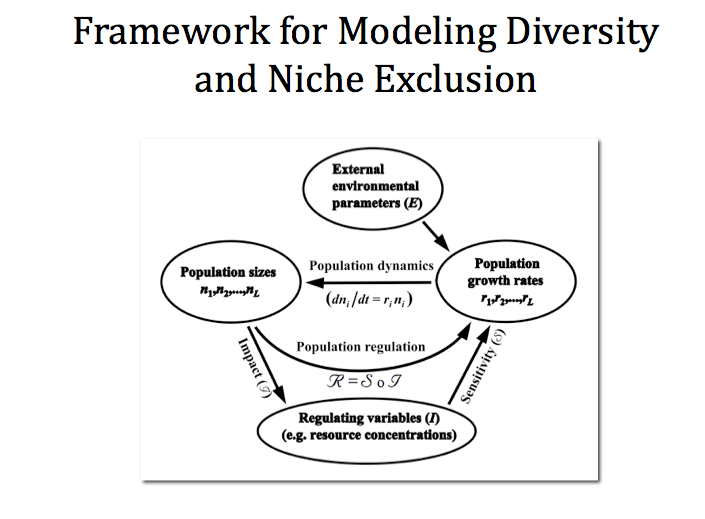 Applicability of the Competitive Exclusion Principle  the nature and scale of ecological niches and relationships between competition and diversity
Predicting Phenotypes from Genotypes  the prediction of system level behavior from collections of functional components
Understanding the Evolution of Biological Networks  structure, complexity and mechanisms
Reconstruction of Horizontal Gene Transfer Events  rapid evolution of complexity and non-inherited adaptation mechanisms 
Understanding the Range of Permitted Biologies  possible origins and the fundamental limits to life and life processes
Understanding Convergent Evolution   the repertoire of form and function, independent evolution of similar structures or functions in similar or different environments
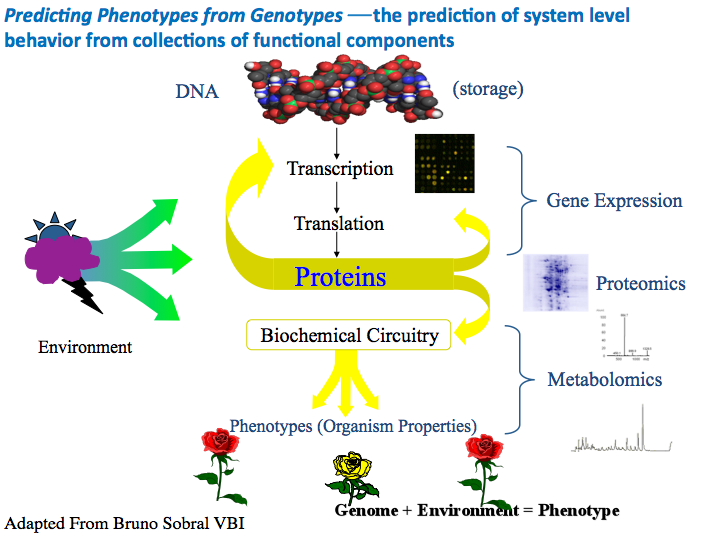 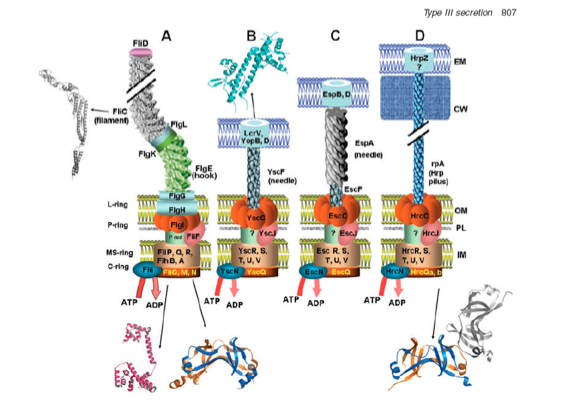 Emergent Biogeography of MicrobialCommunities in a Model Ocean
Michael J. Follows,1* Stephanie Dutkiewicz,1 Scott Grant,1,2 Sallie W. Chisholm3
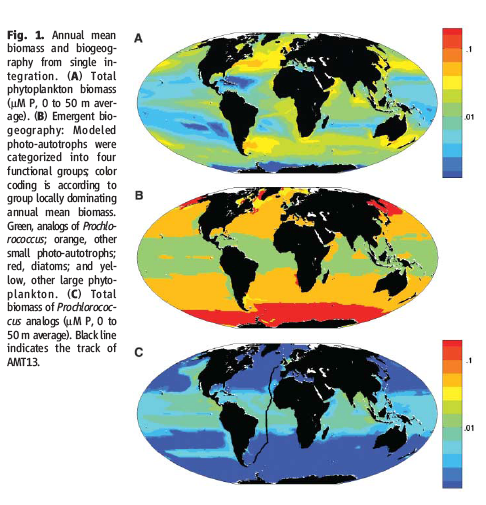 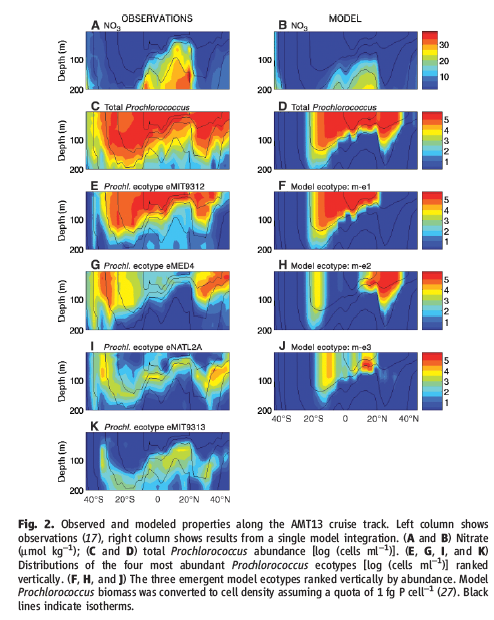 SCIENCE VOL 315 30 MARCH 2007
Challenges for Cell and Ecosystem Simulation
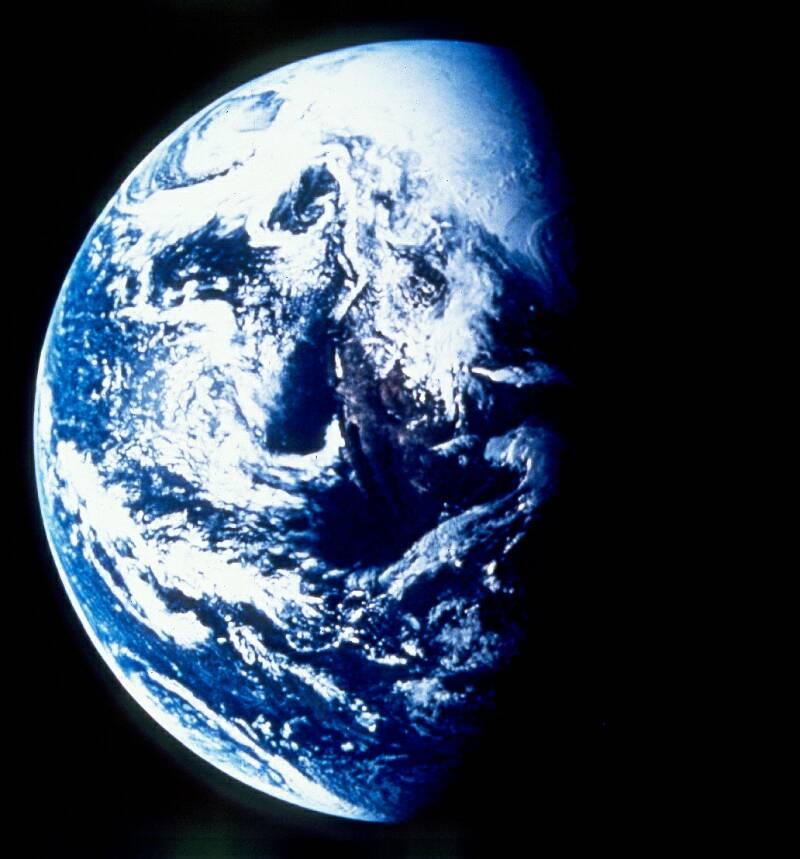 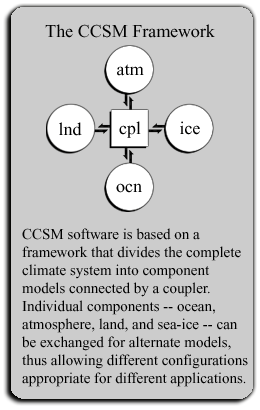 Modeling cells rivals the complexity of climate and earth systems models
Multiple space and time scales
Millions of interacting parts
Populations of cells to understand emergent behavior
Integrated modeling necessary to advance theory in systems biology
Cell and ecosystems modeling will need Petascale computing and beyond
Dynamics of evolution
Genomics driven medicine
Colliding Black Holes
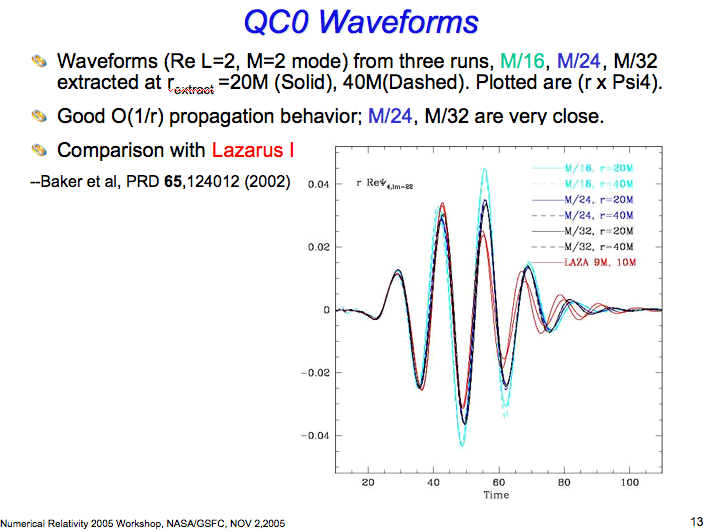 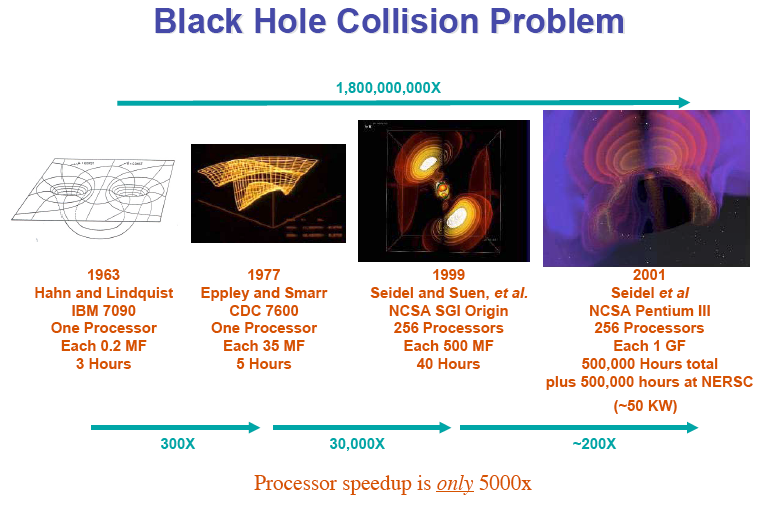 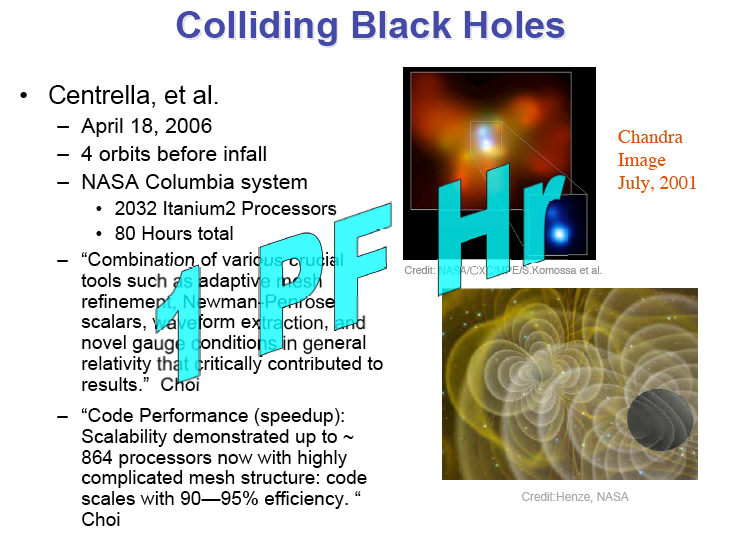 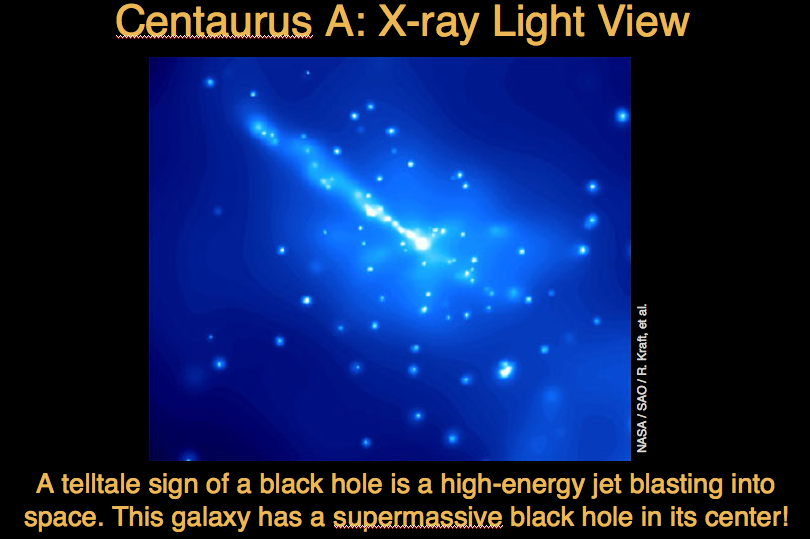 Quantum Chromodynamics
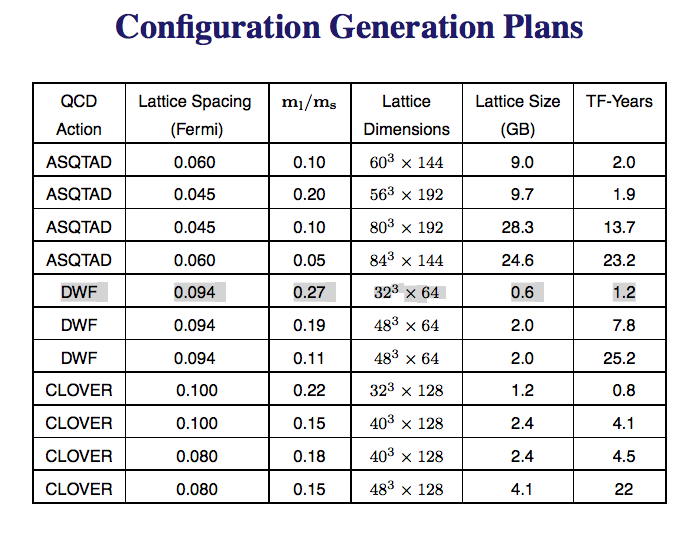 BG/P Configuration Generation Plans
Calculate weak interaction matrix elements of strongly interacting particles to the accuracy needed to make precise test of the standard model
Determine the properties of strongly interacting matter at high temperatures and densities, such as those that existed immediately after the big bang
With BG/Q (and beyond) data is cache resident, so memory access is not a factor
However latency could be a big deal at exaflops, bounding scaling of present approaches [IBM Study]
Lattice QCD calculations have 2 stages
Monte Carlo methods generate representative configurations of the QCD ground state -- time intensive
Use configurations to calculate a wide variety of quantities of interest in high energy and nuclear physics.
[Speaker Notes: MILC on BG/L perfect weak scaling to 2048 cpus]
Integrating Leadership Computing Into the International  Research Infrastructure
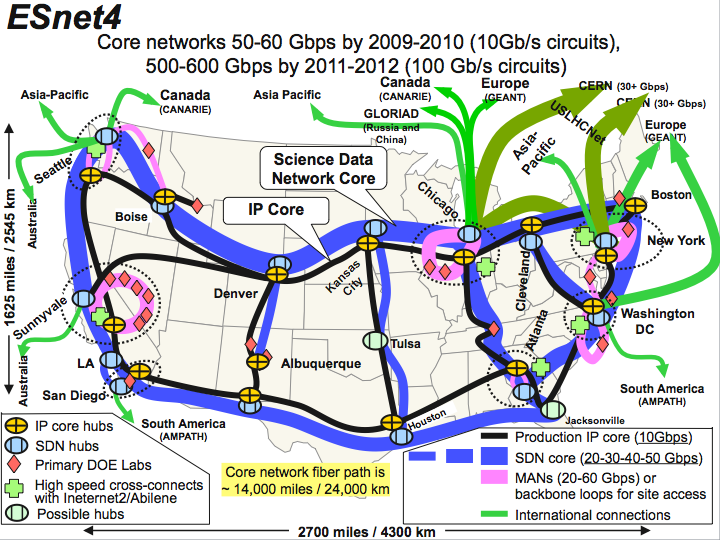 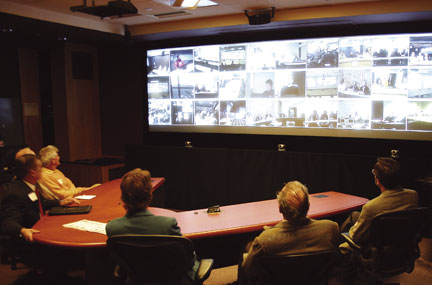 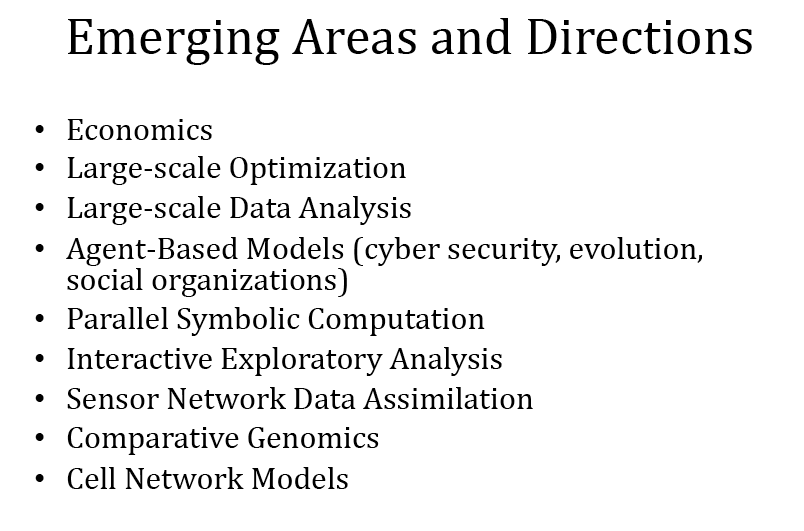 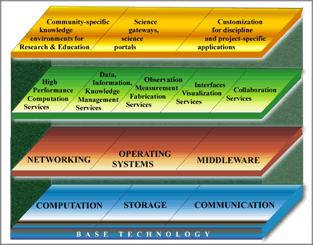 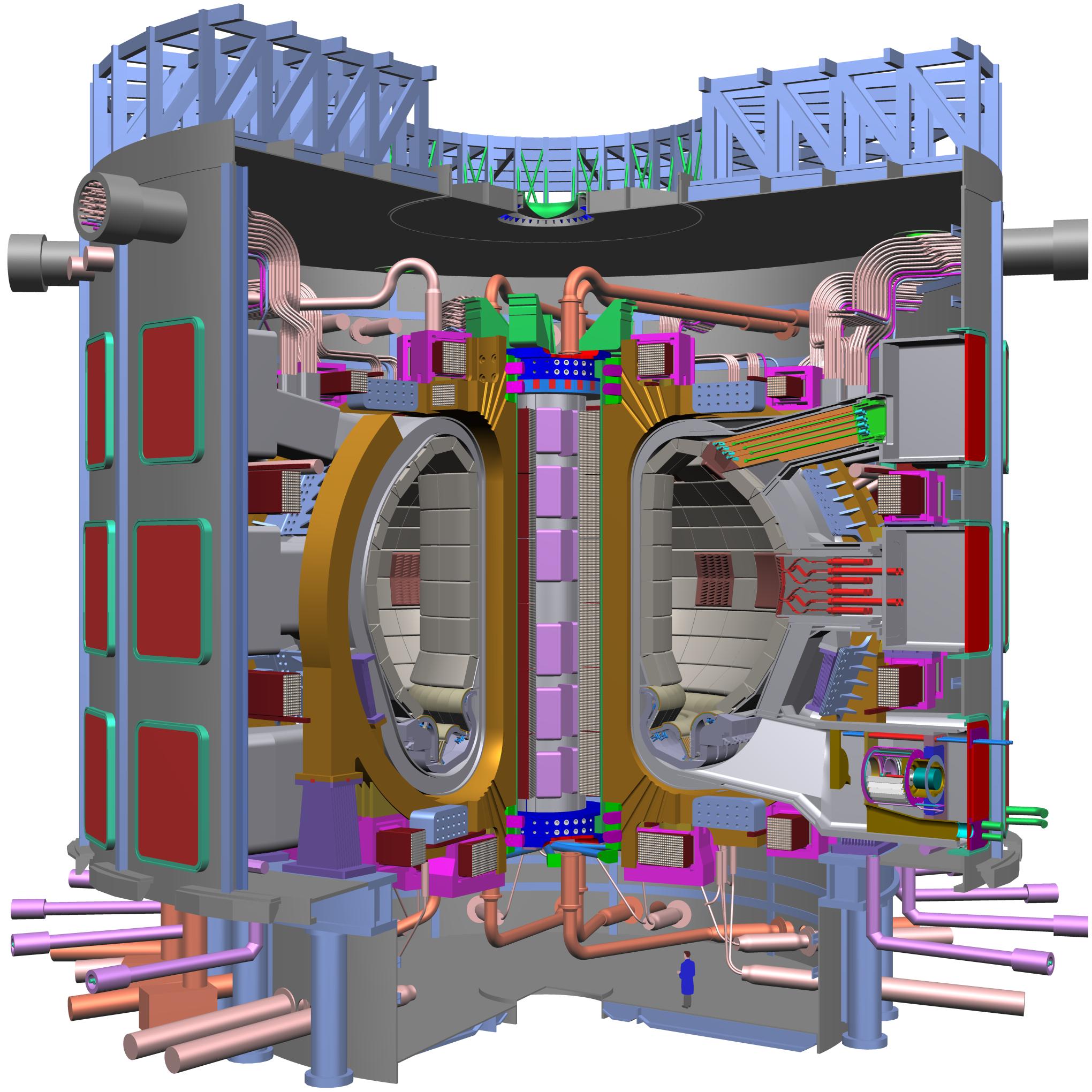 Some Final Words
Scientific breakthroughs require flexibility and abundance of computing resources for serendipity and insight to work.
One must be able to make lots of mistakes.. therefore cost matters to make mistakes affordable
High-capability platforms require considerable quantities of capacity platforms to make the capability effective. 
We learn this from the distribution of computing allocations at major centers.. most scientific computing is warm-up exercises..
The country needs a long term commitment not just to developing new high-end architectures, but also to deploying them as well supported infrastructure.
Scientists are very good at optimizing their time and generally will not respond to speculative availability of resources..
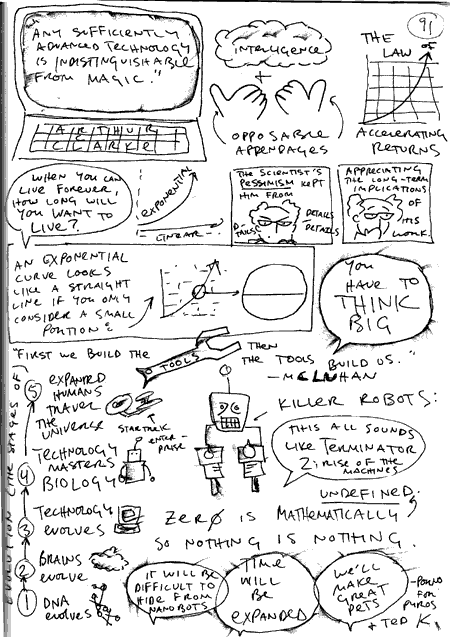 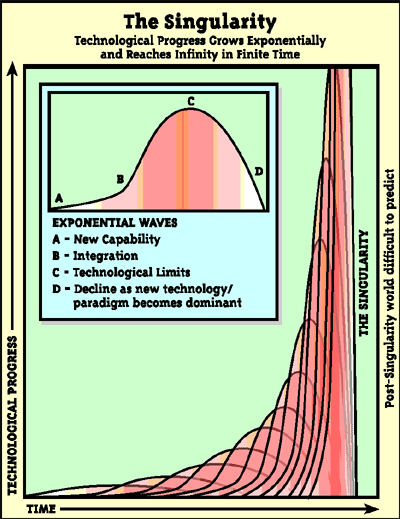 Some Conclusions
We understand the role of leadership class computing in science
  Building a long-term engagement with the best basic science communities is critical to enable LCC to have maximum scientific impact.
  Each lab can effectively do this for a relatively small set of areas Argonne’s focus: Fundamental Physics, Biology, Multi-Physics CFD, Large-Scale Optimization
  It critical for the community to have multiple computing platforms to enable the most cost effective science and to mitigate risk 
  Understanding the arch-app coupling is critical for effective decision making
  Significant effort is needed to determine the best match of algorithms to  architectures and to estimate performance of future design points
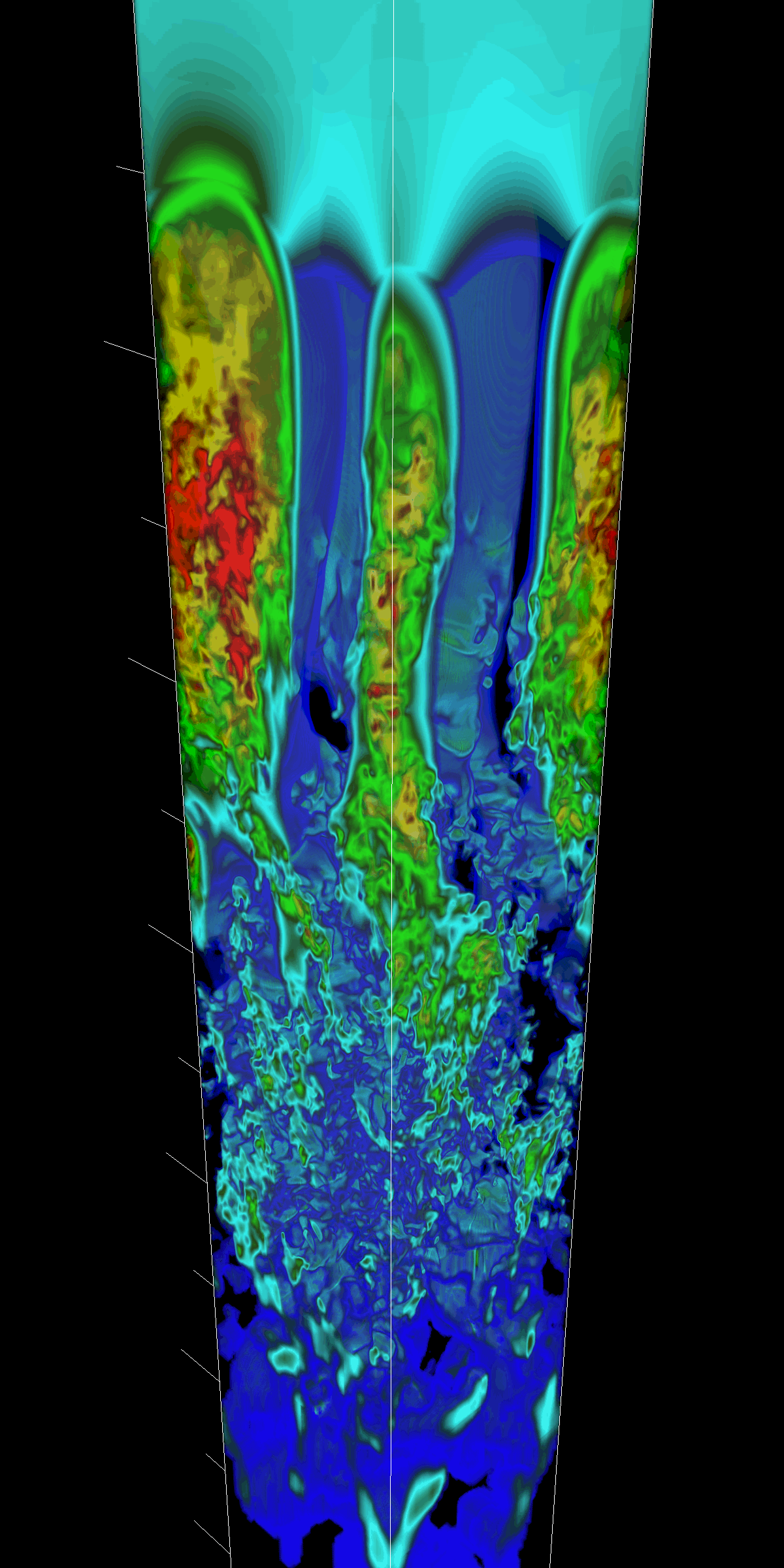 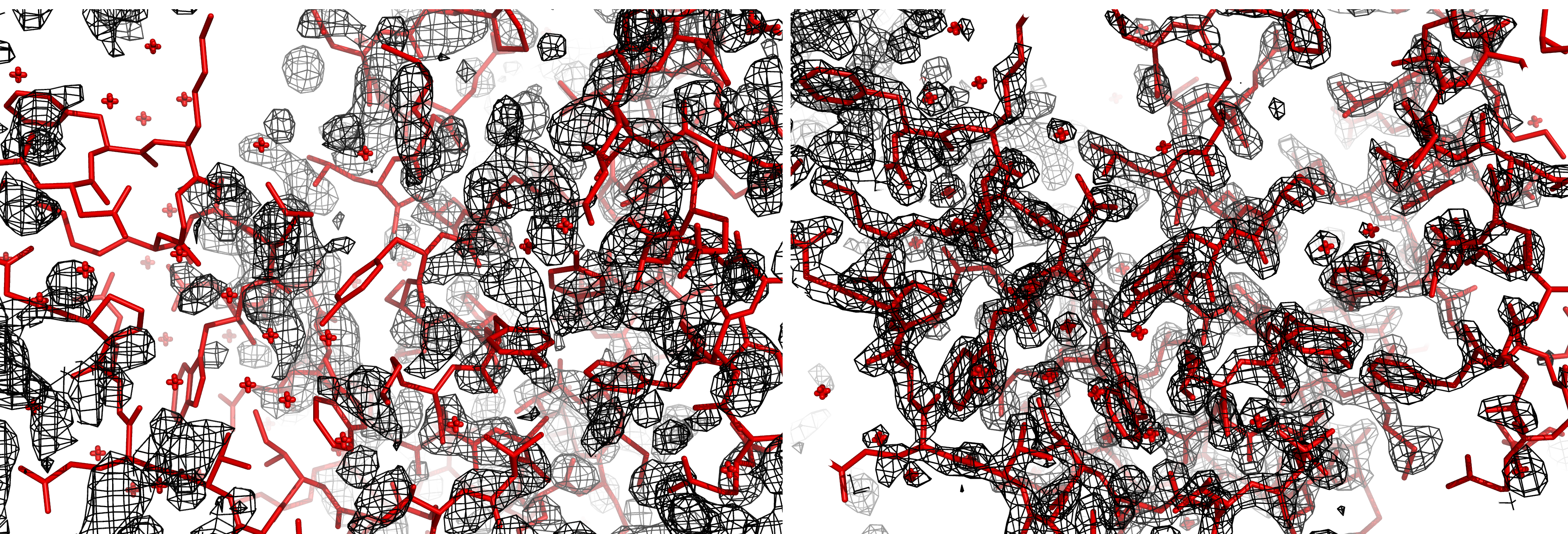 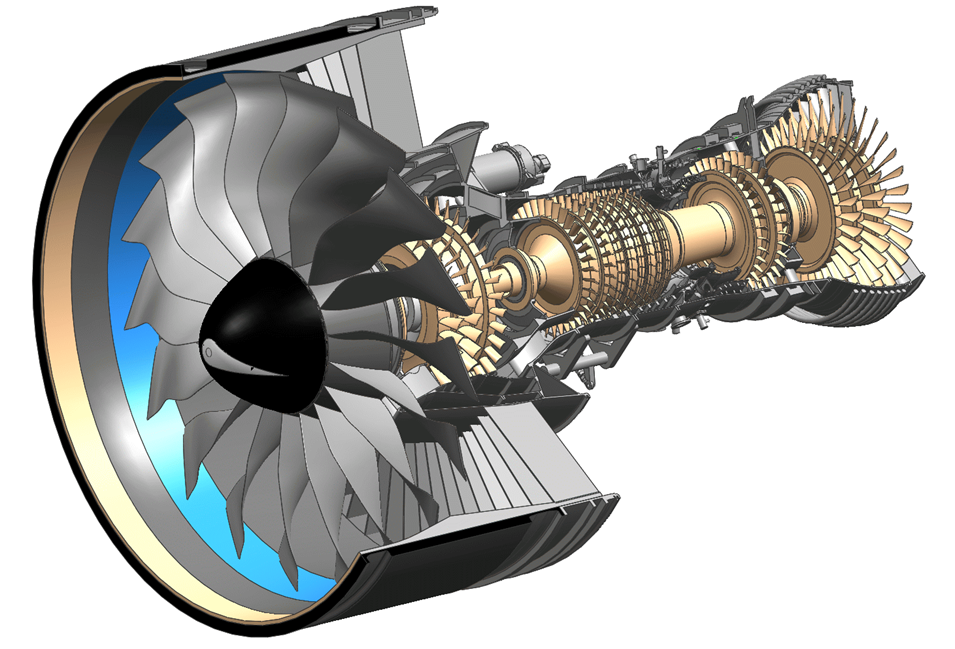 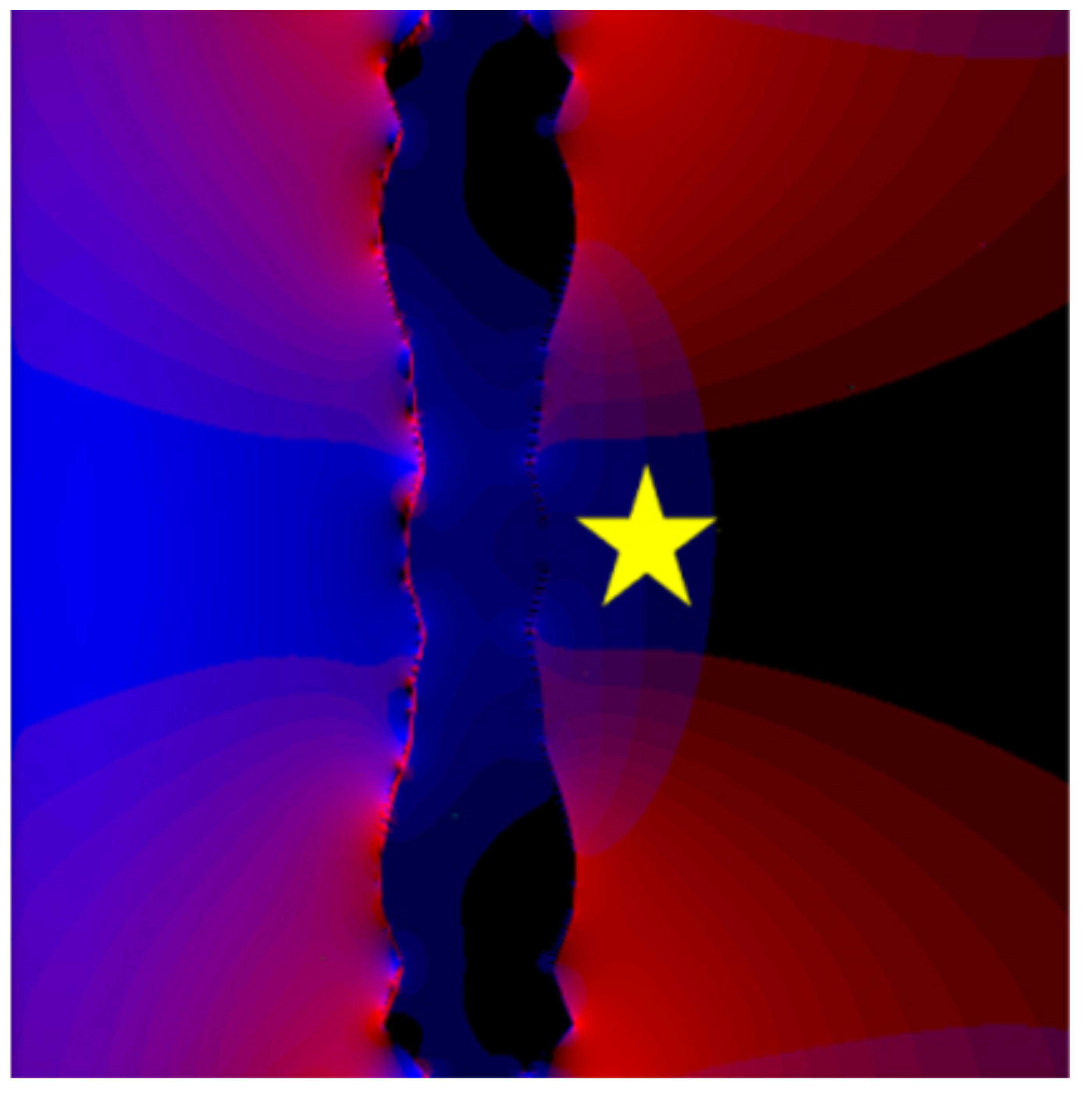 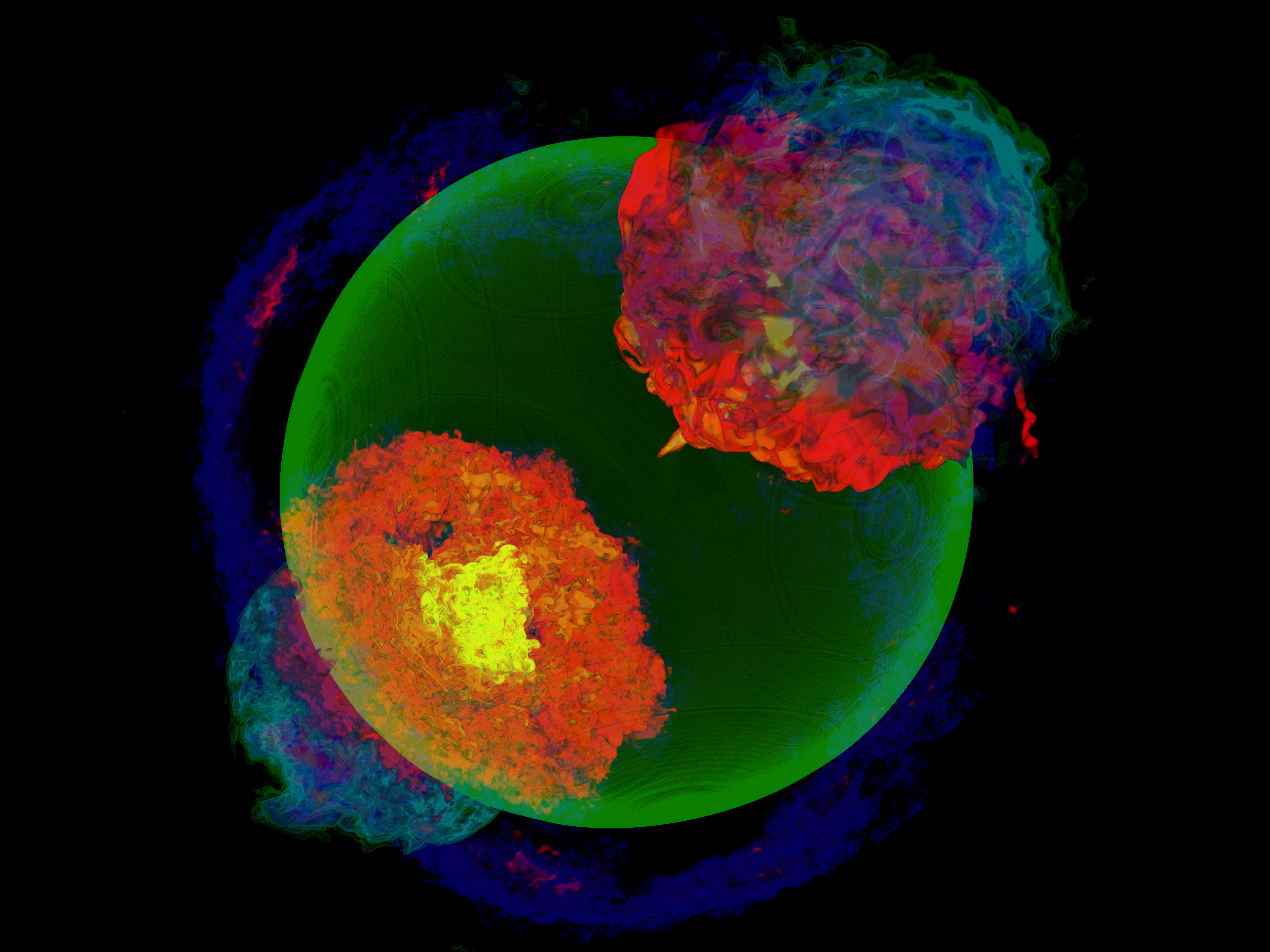 A push to the exascale is a ten year vision to keep the US at the forefront of what is
possible in high-end computing. The challenges are many and it is likely that it will need 
to be a global effort in both research and development and the development of codes.